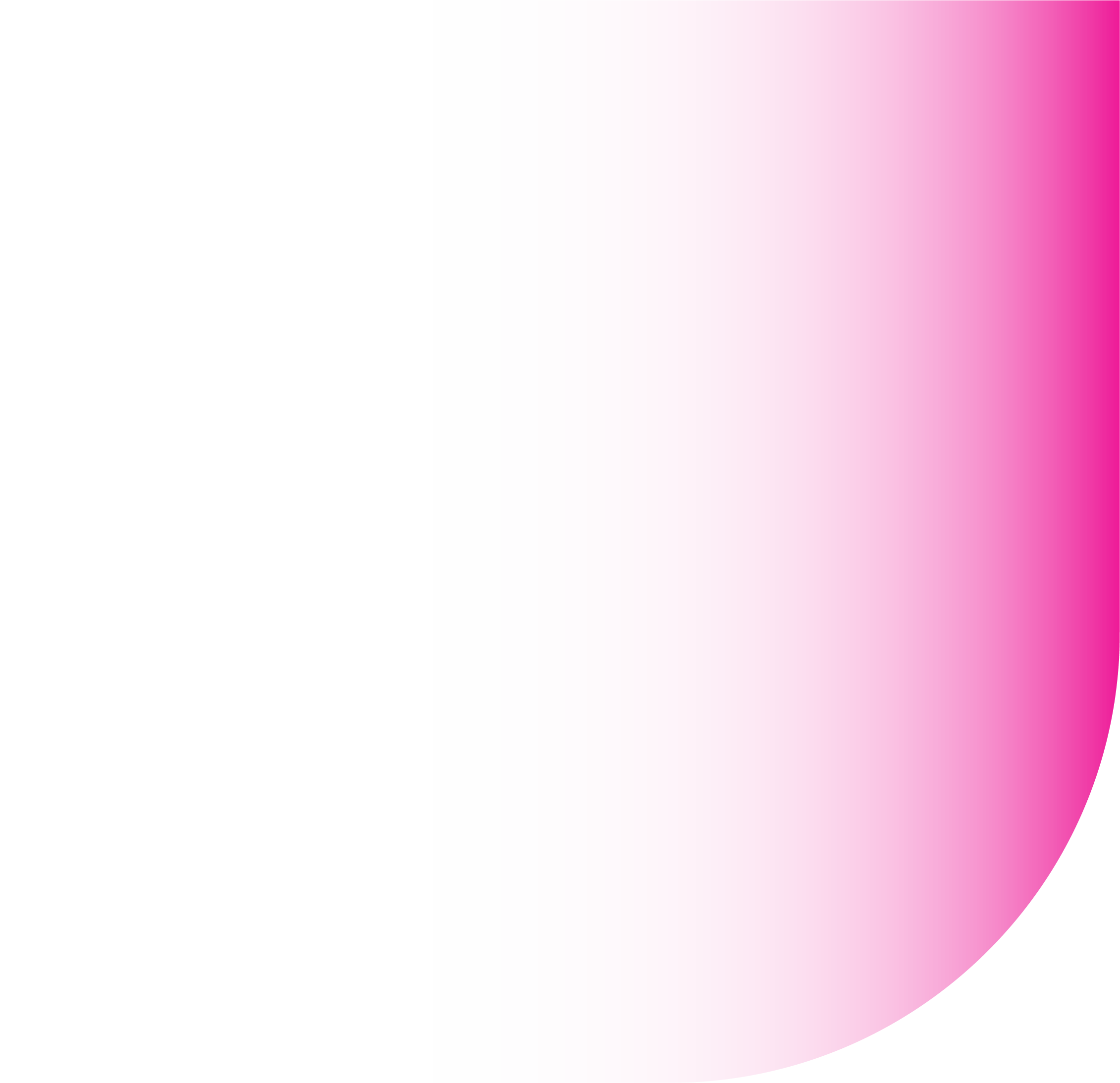 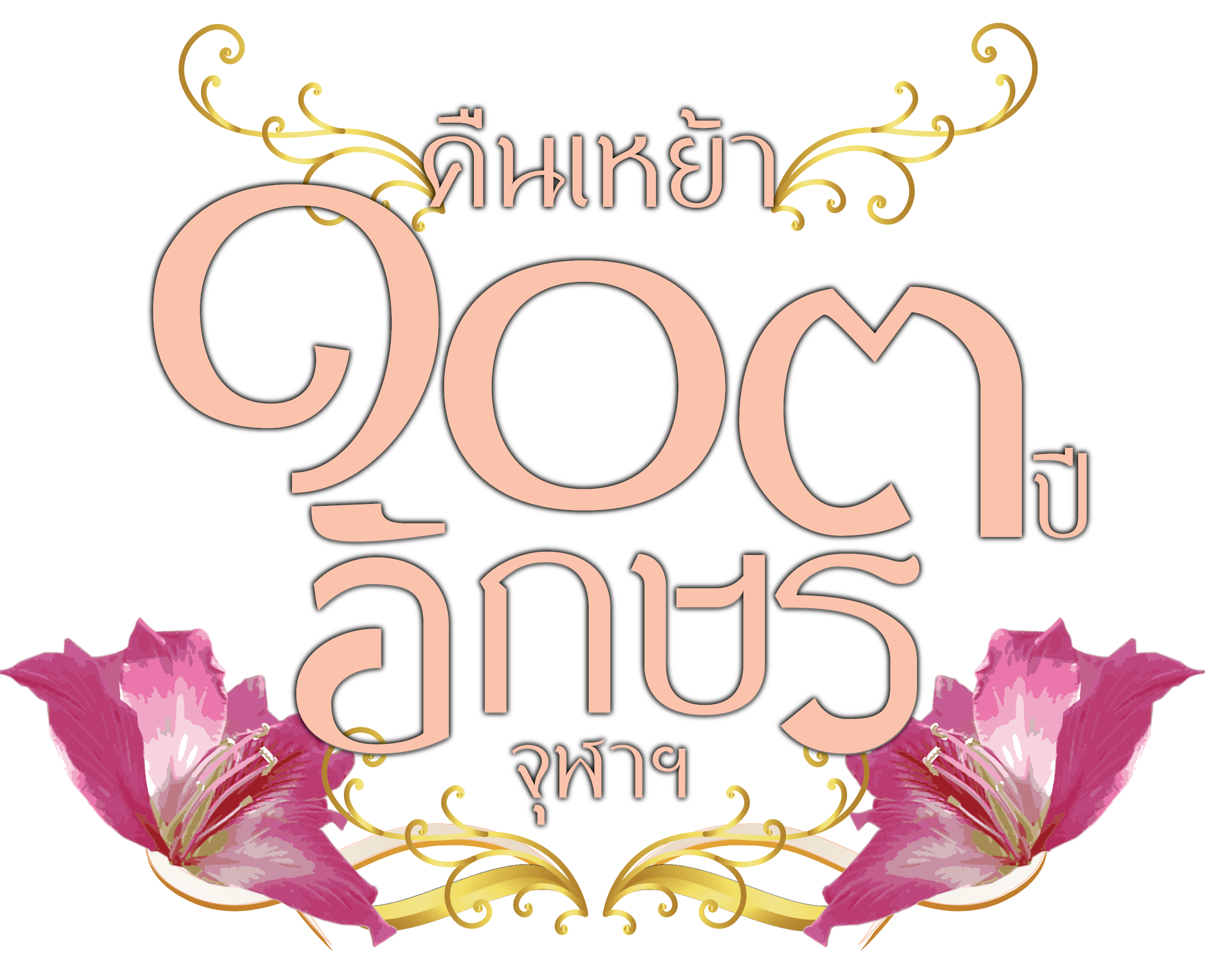 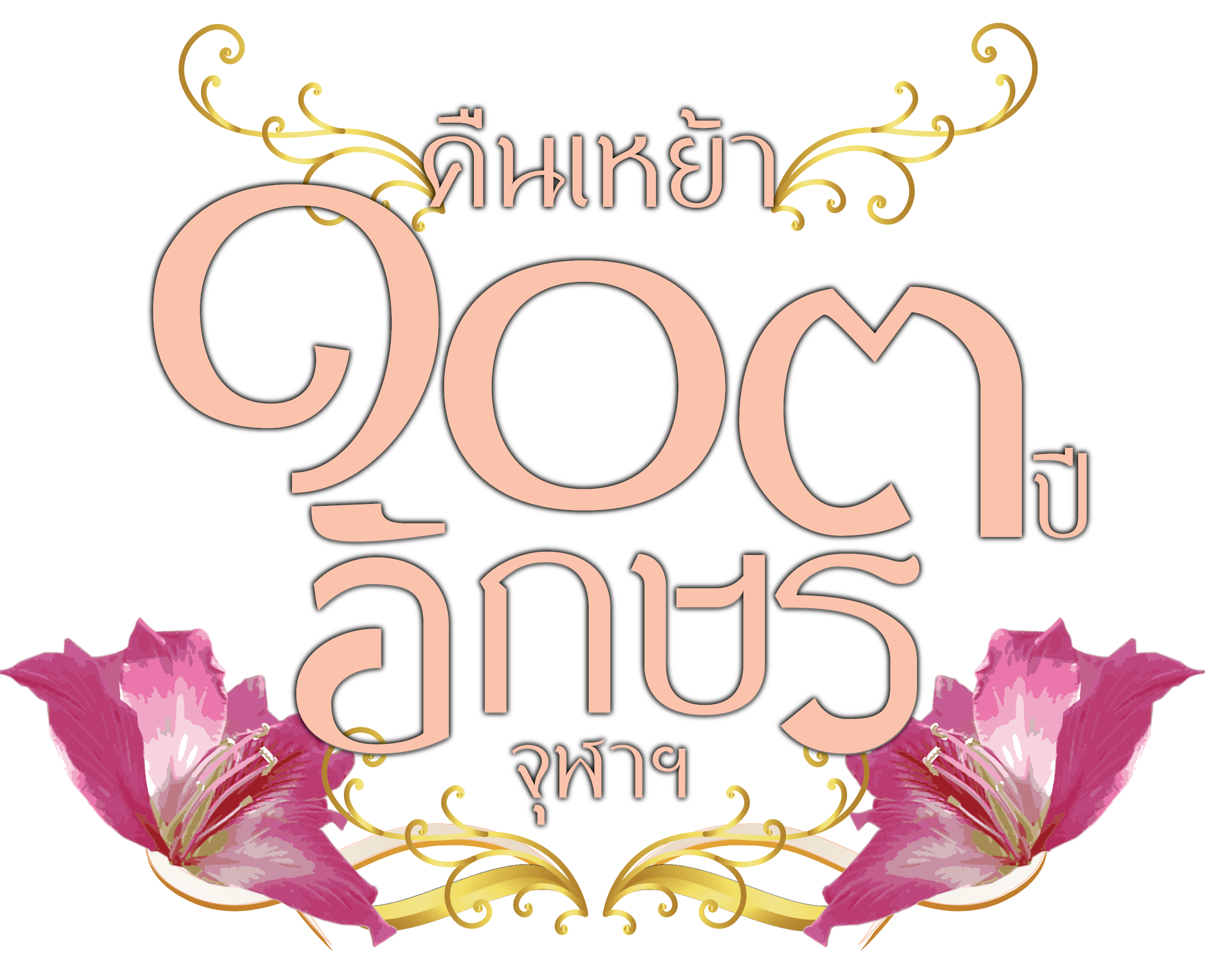 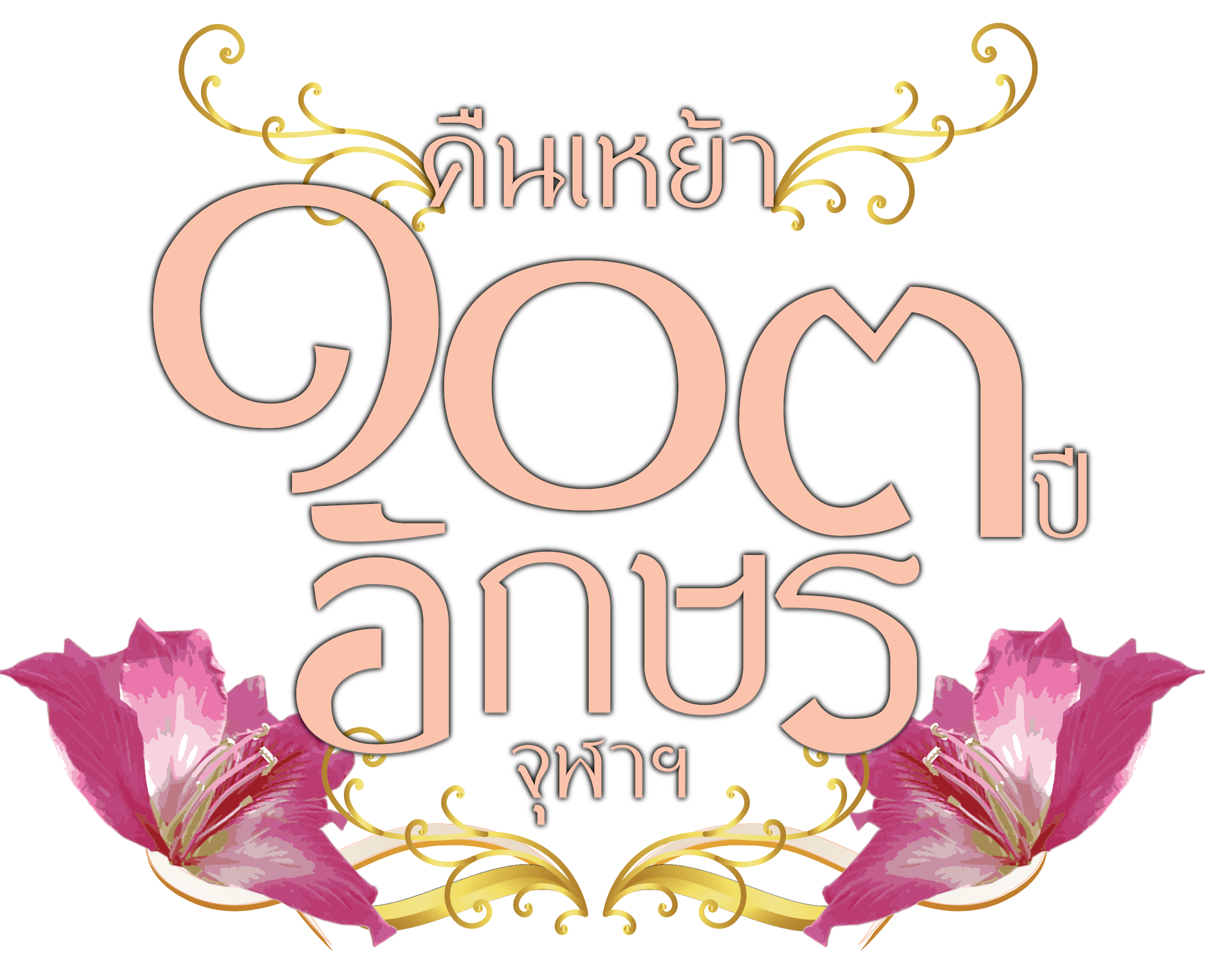 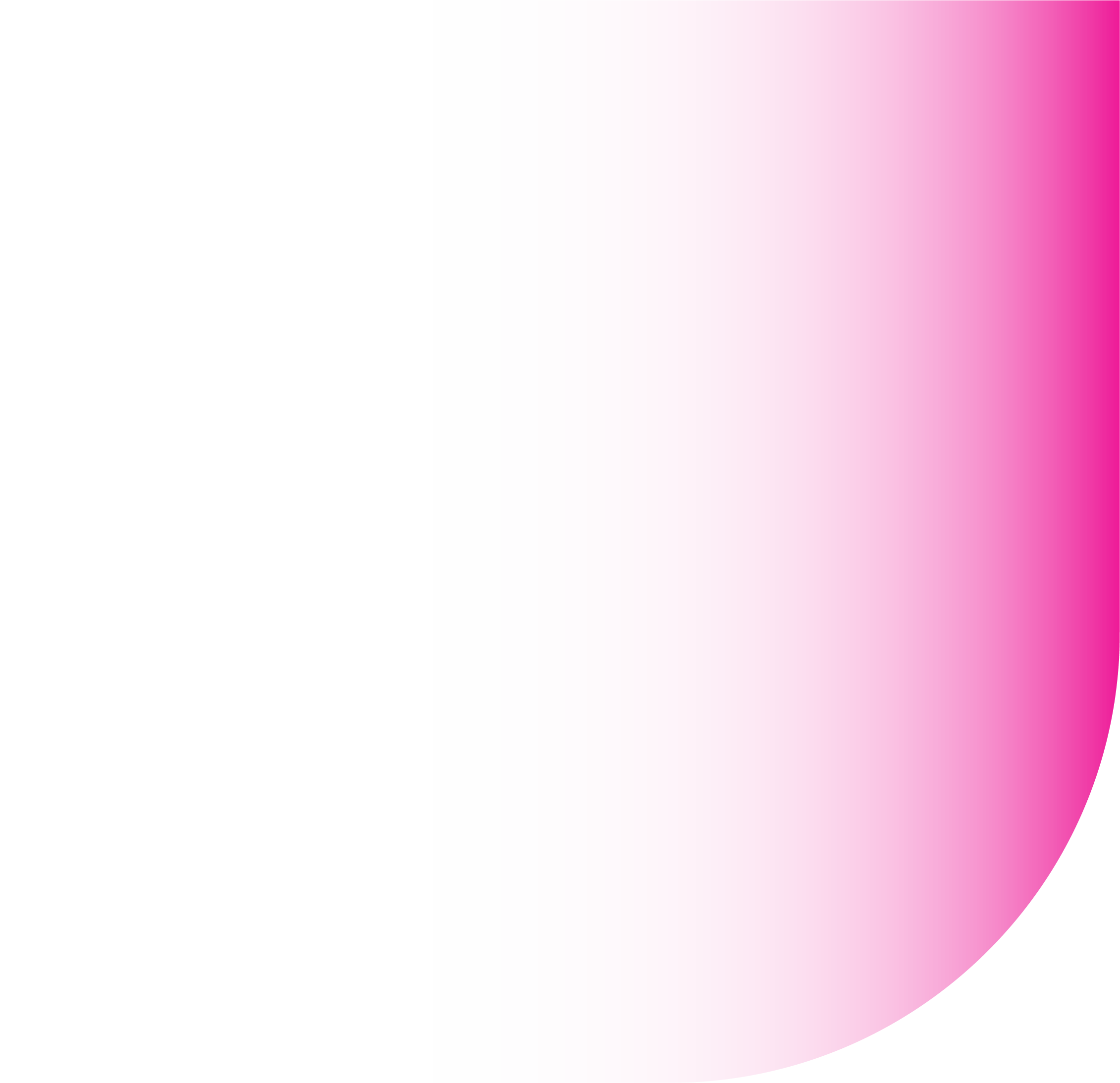 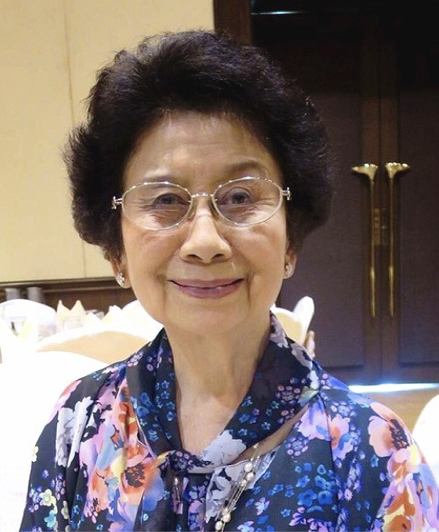 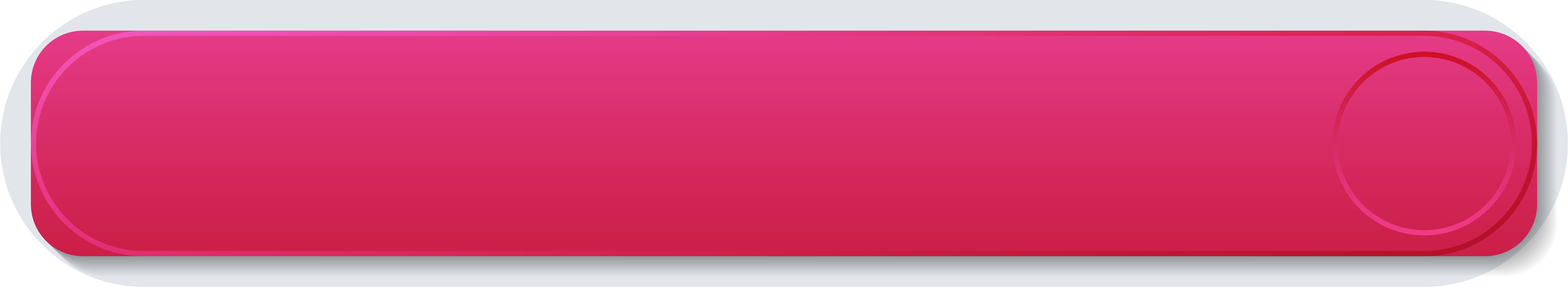 ผู้ช่วยศาสตราจารย์  จิตโสมนัส  ศิวะดิตถ์
อ.บ. ๑๘
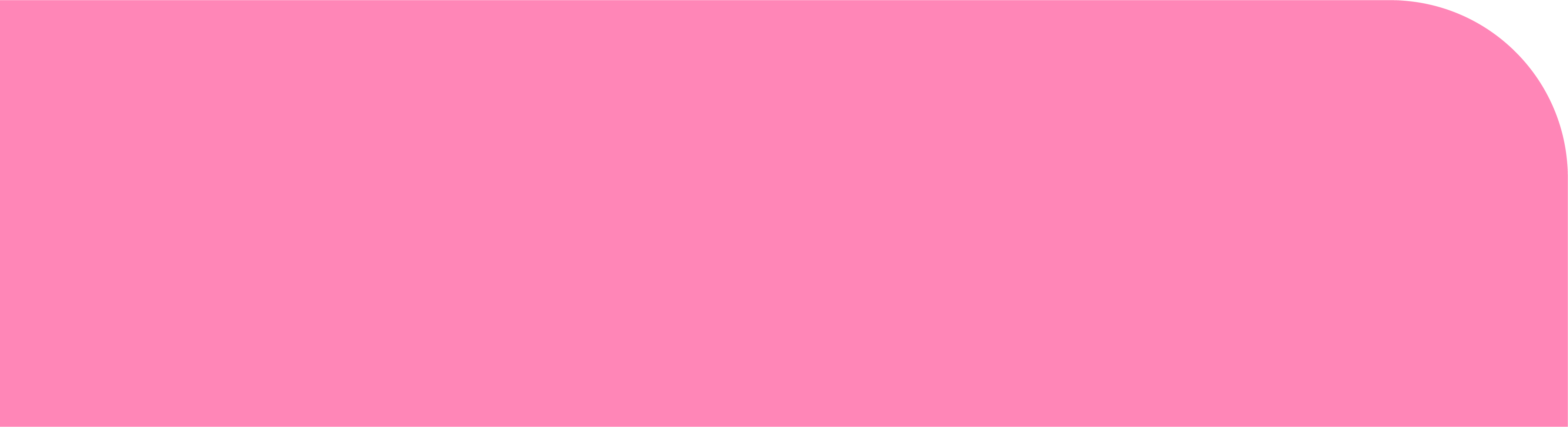 เคยดำรงตำแหน่งรองคณบดีฝ่ายกิจการนิสิต
และ หัวหน้าภาควิชาภาษาอังกฤษ
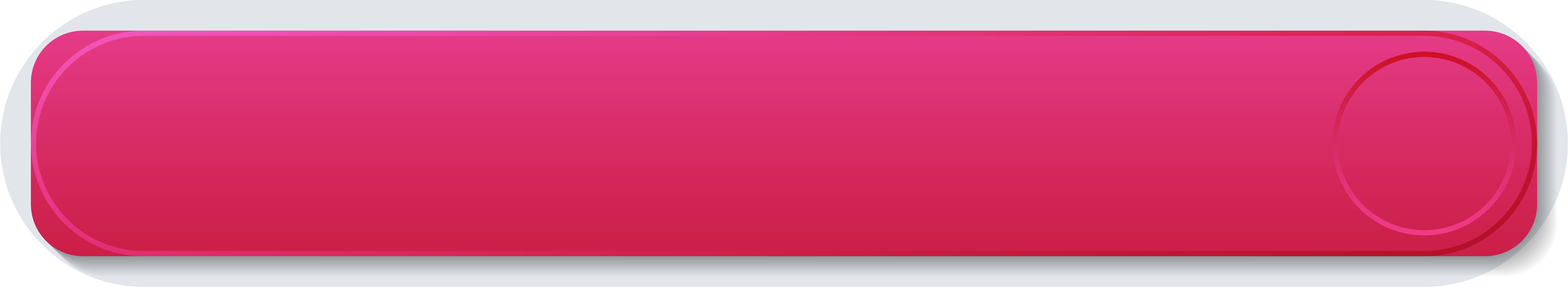 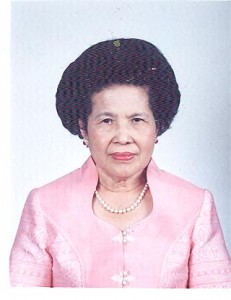 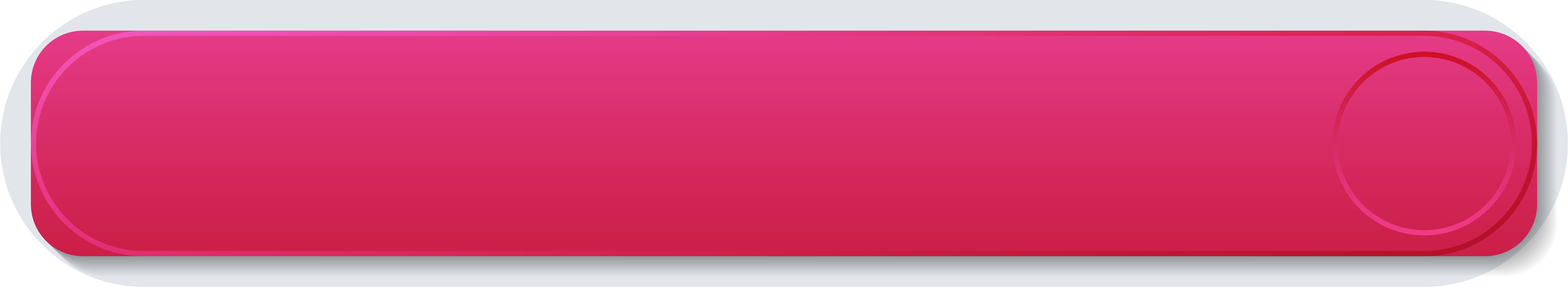 ศาสตราจารย์กิตติคุณ  ดร. วิจินตน์   ภาณุพงศ์
อ.บ. ๑๙
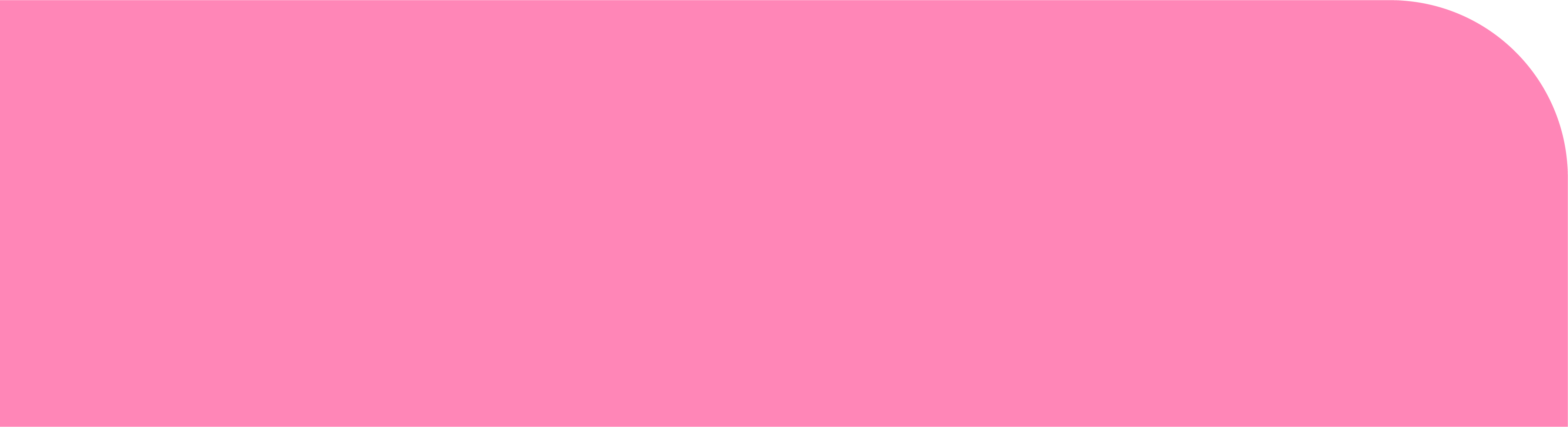 เคยดำรงตำแหน่งหัวหน้าภาควิชาภาษาศาสตร์
และ ประธานหอพระไตรปิฎกนานาชาดิ
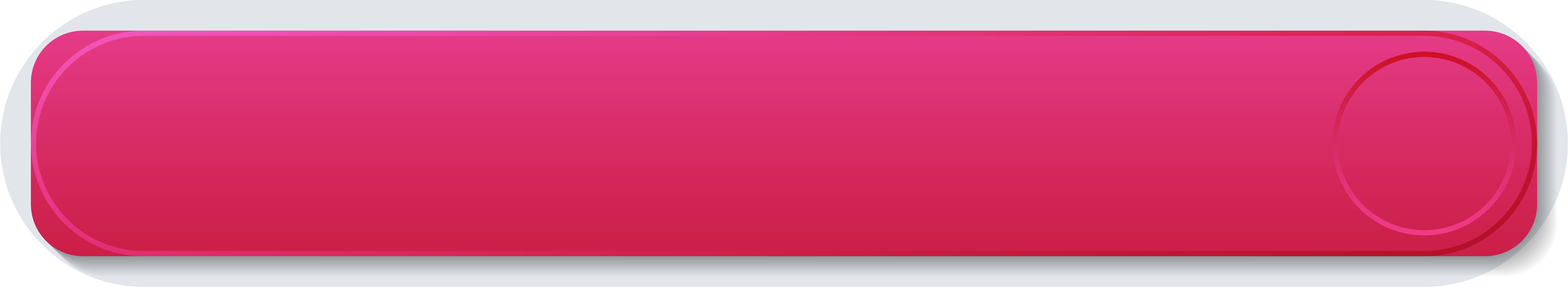 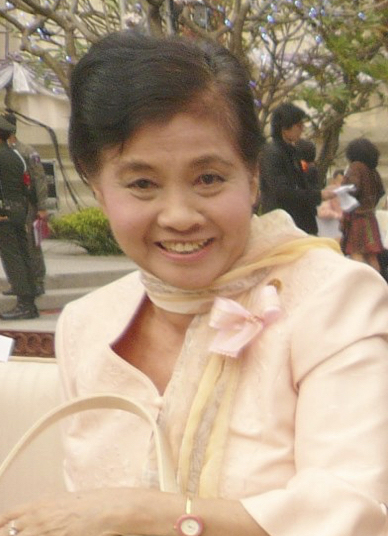 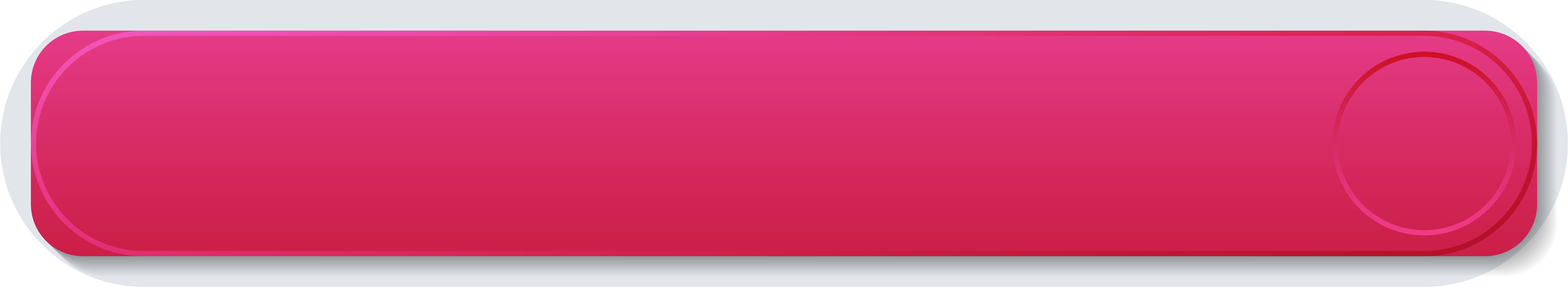 ศาสตราจารย์กิตติคุณ  ดร.  กาญจนา นาคสกุล
อ.บ. ๒๒
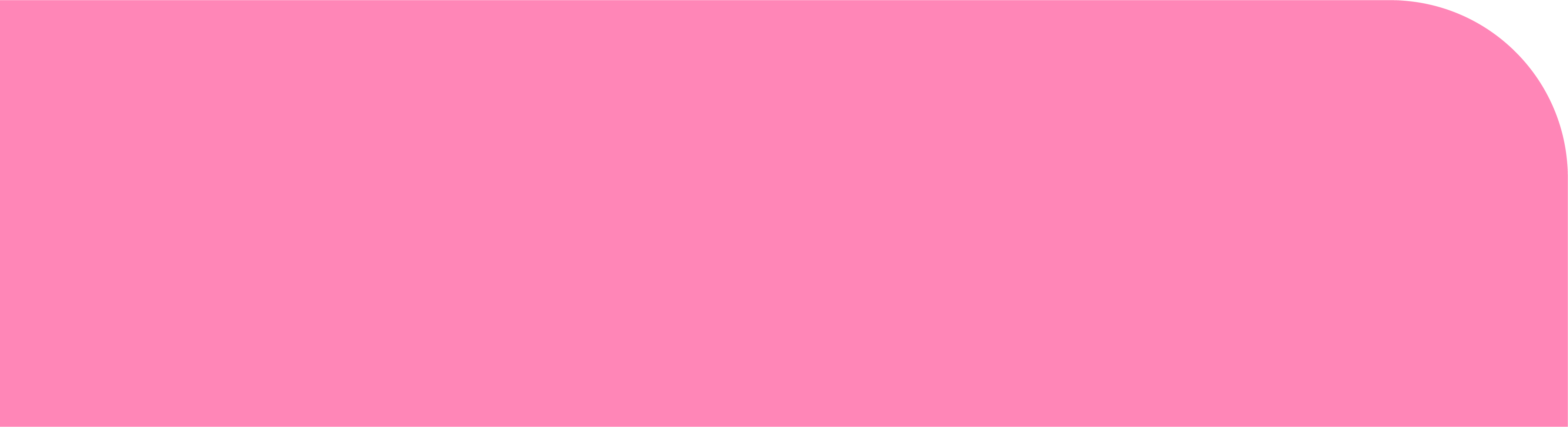 เคยดำรงตำแหน่งรองคณบดีฝ่ายวิจัย
และหัวหน้าภาควิชาภาษาไทย
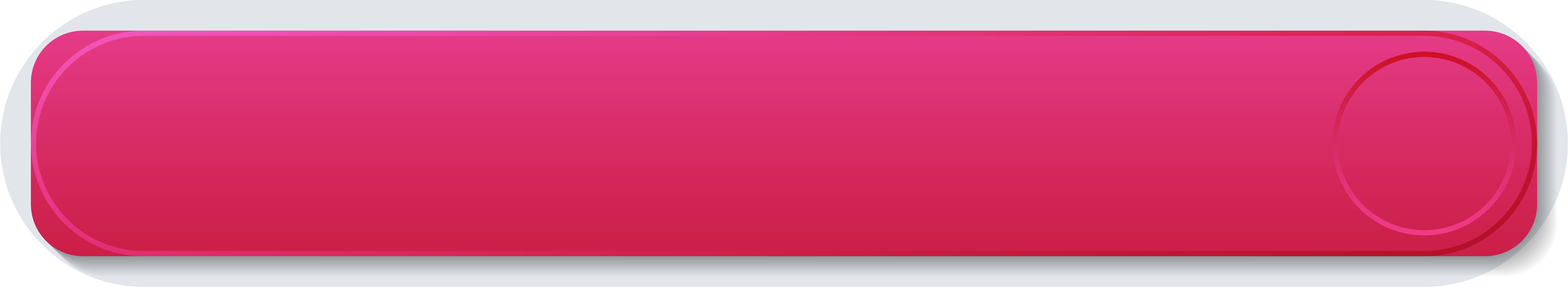 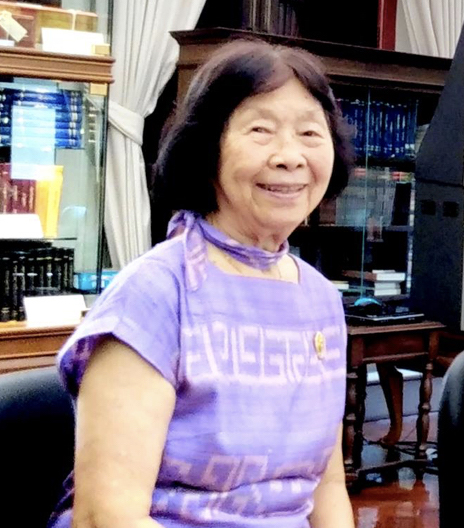 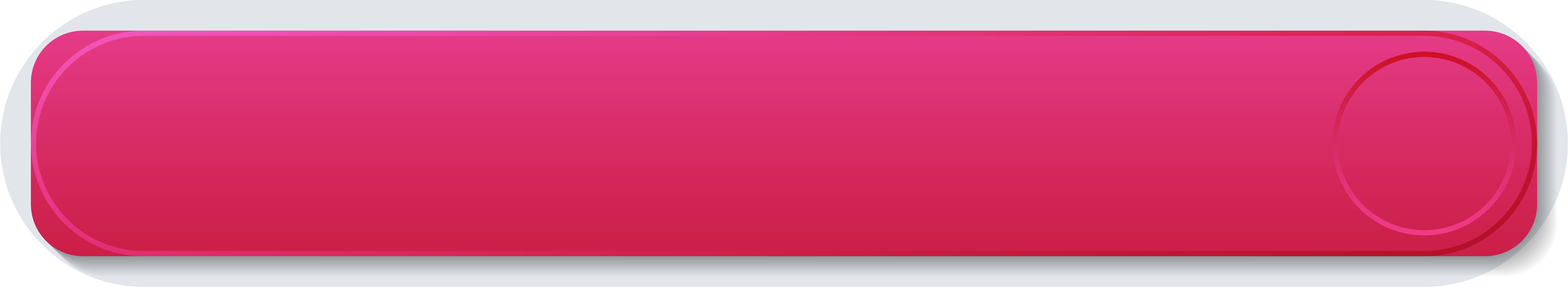 ศาสตราจารย์พิเศษ  ดร. อำภา  โอตระกูล
อ.บ. ๒๒
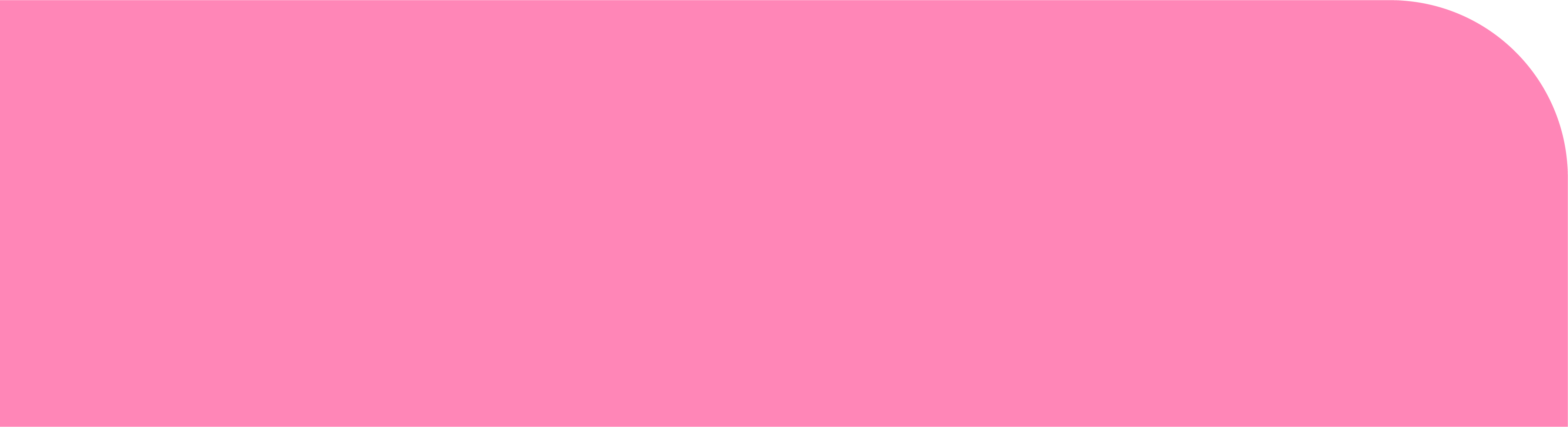 ปัจจุบัน ดำรงตำแหน่ง อาจารย์พิเศษ สาขาวิชาภาษาเยอรมัน
เคยดำรงตำแหน่ง รองคณบดีฝ่ายกิจการนิสิต
และผู้ก่อตั้งและหัวหน้าสาขาวิชาภาษาเยอรมันเป็นคนแรก
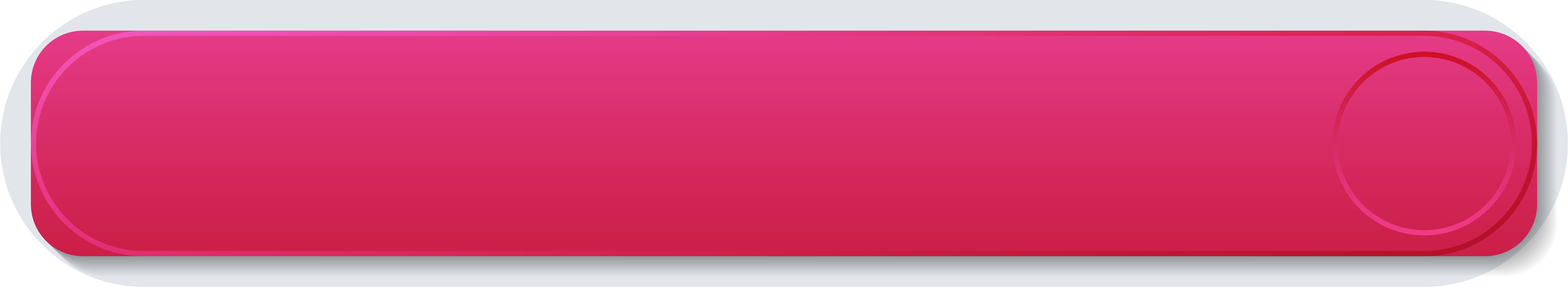 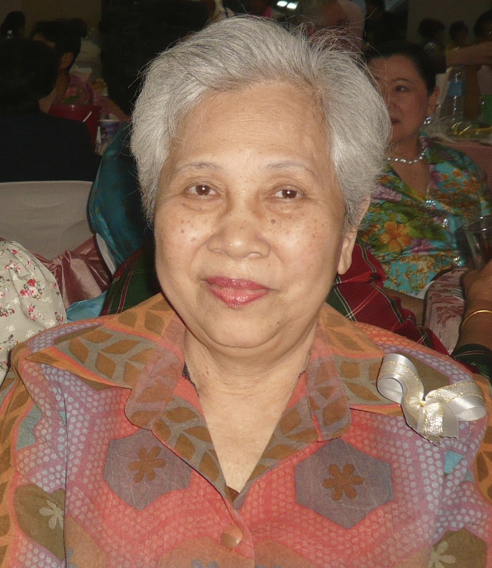 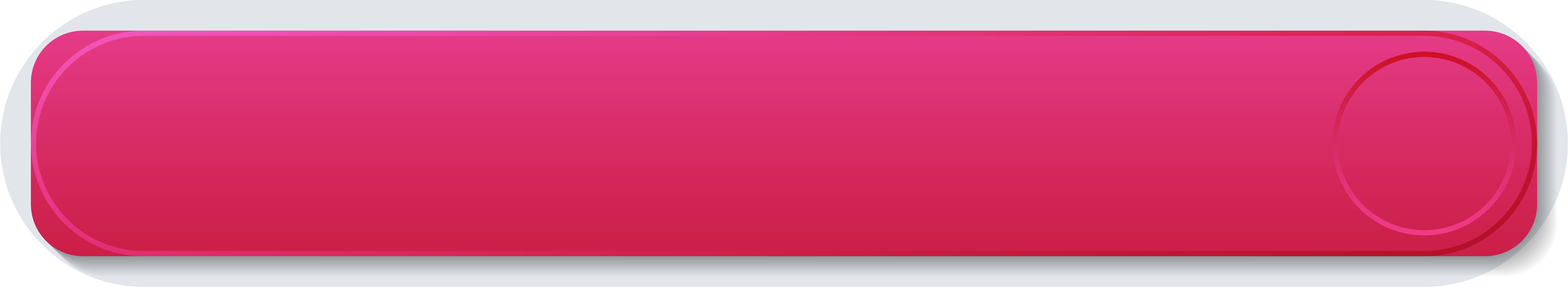 รองศาสตราจารย์  มทนา  ดวงรัตน์
อ.บ. ๒๒
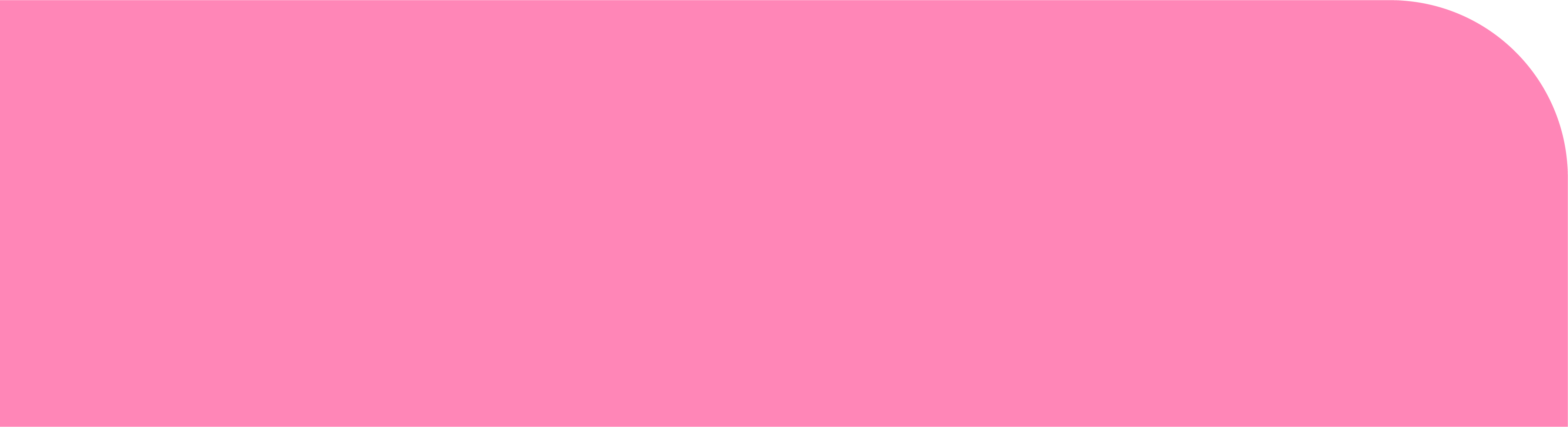 เคยดำรงตำแหน่ง หัวหน้าภาควิชาภาษาอังกฤษ
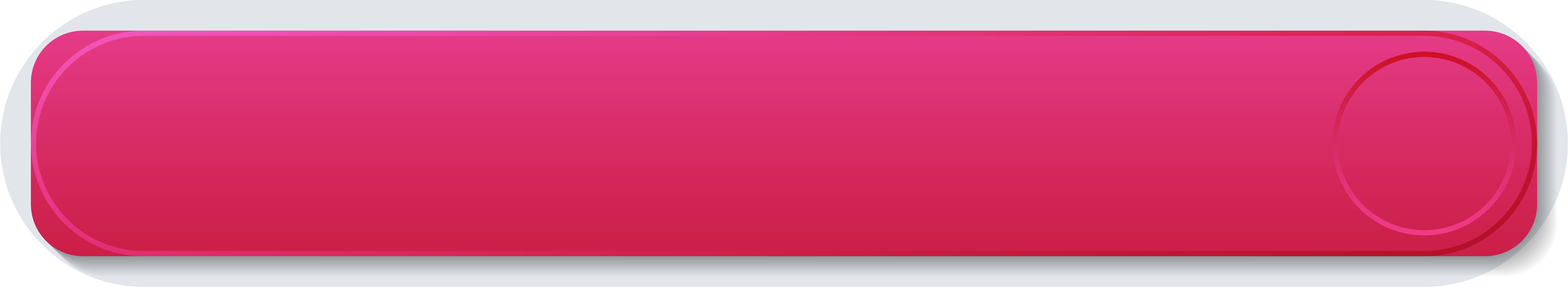 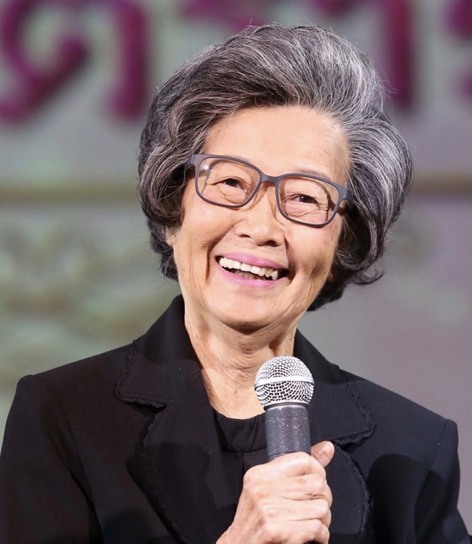 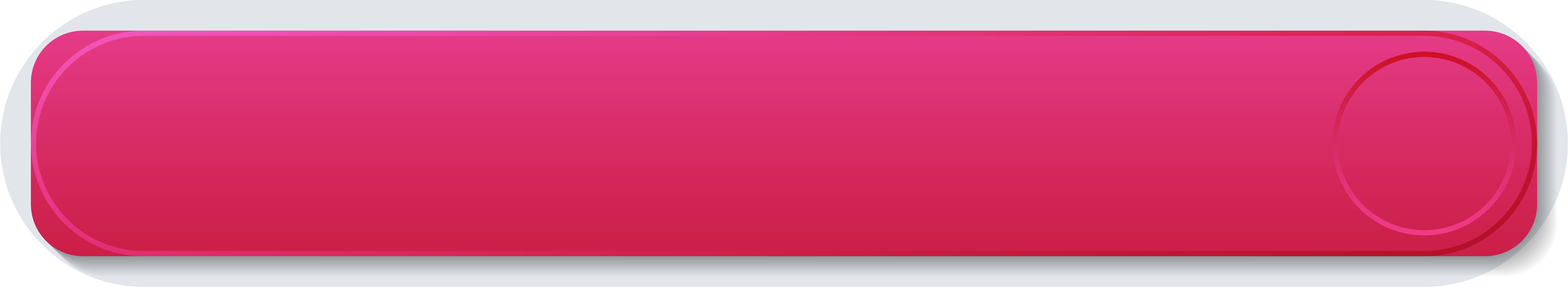 ผู้ช่วยศาสตราจารย์  พาณี  บุญทวี
อ.บ. ๒๒
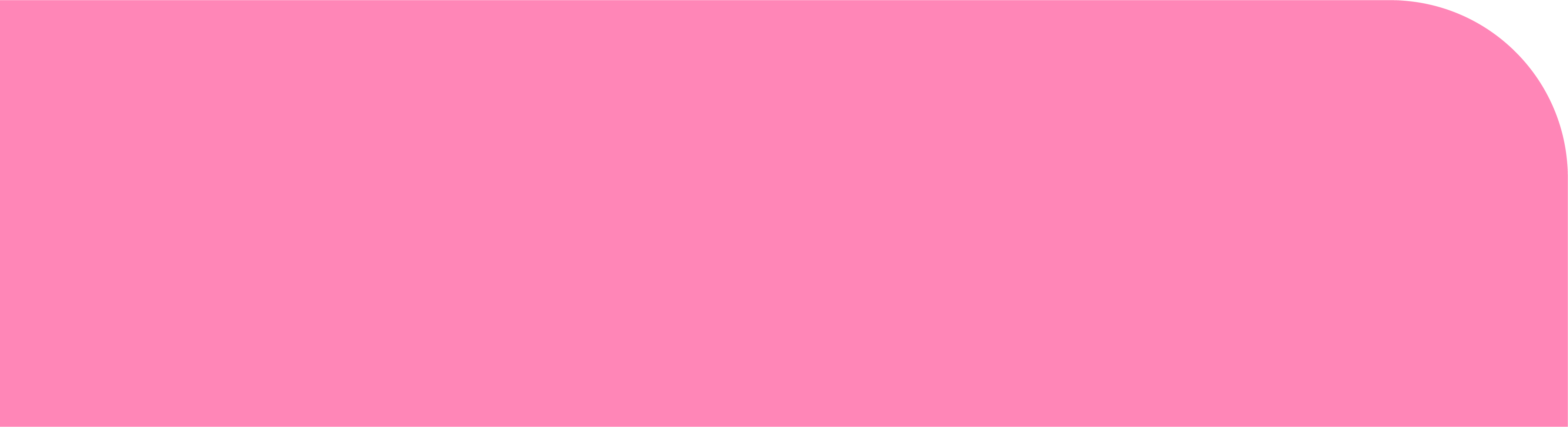 เคยดำรงตำแหน่ง หัวหน้าภาควิชาภาษาอังกฤษ
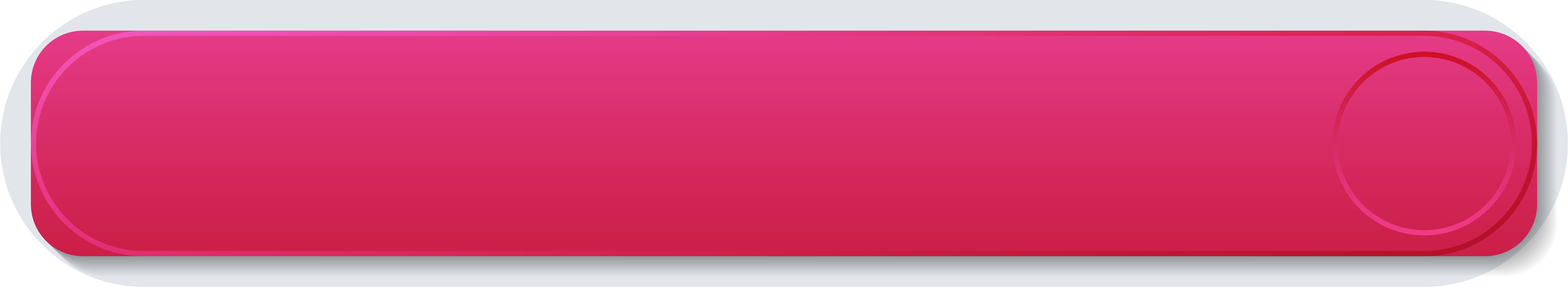 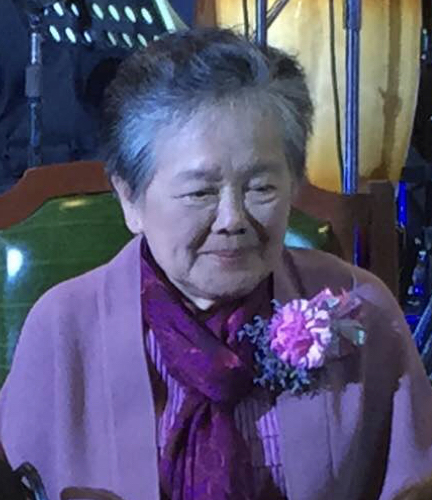 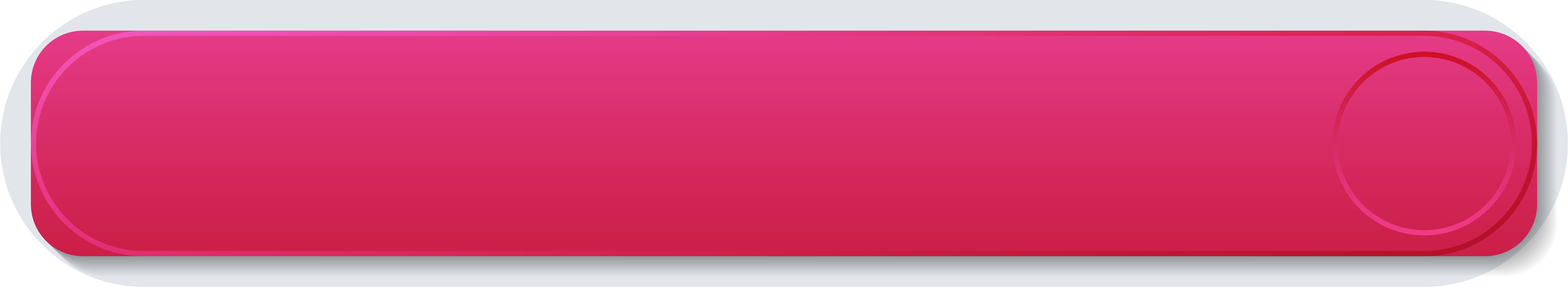 ผู้ช่วยศาสตราจารย์  ดร. กนิษฐา  เริงพิทยา
อ.บ. ๒๕
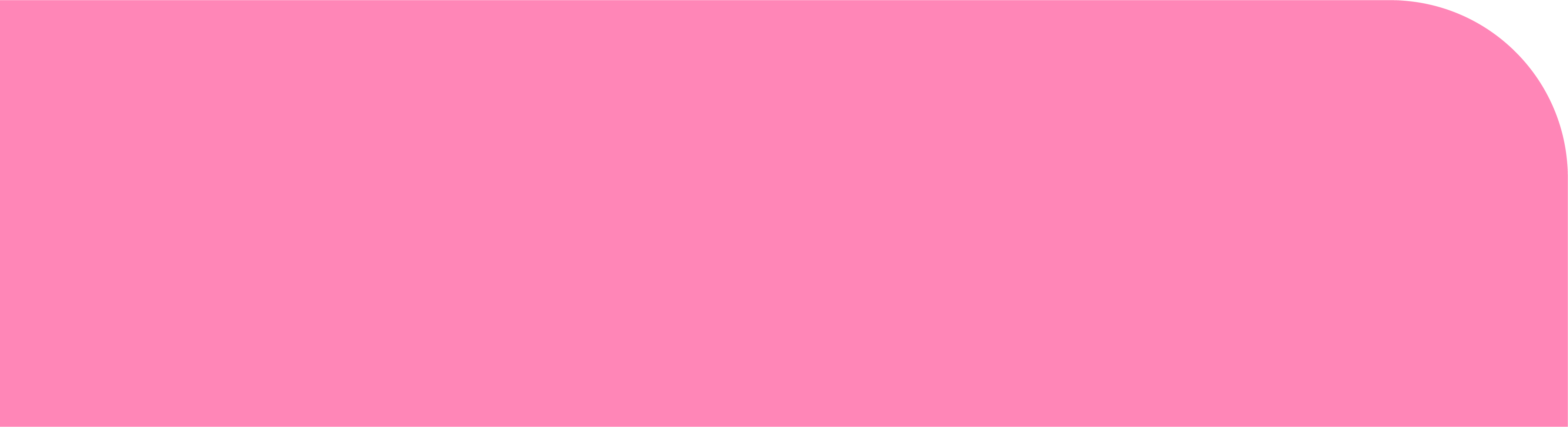 เคยดำรงตำแหน่ง อาจารย์ประจำภาควิชาภาษาอังกฤษ
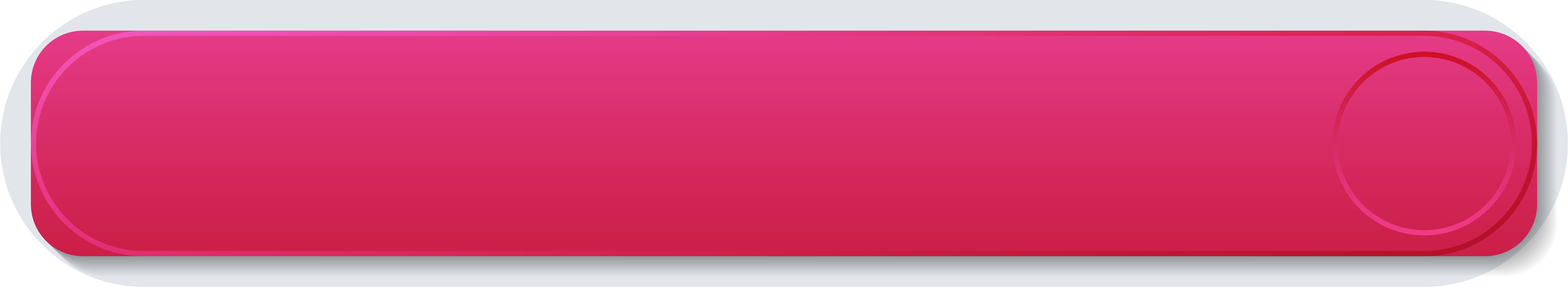 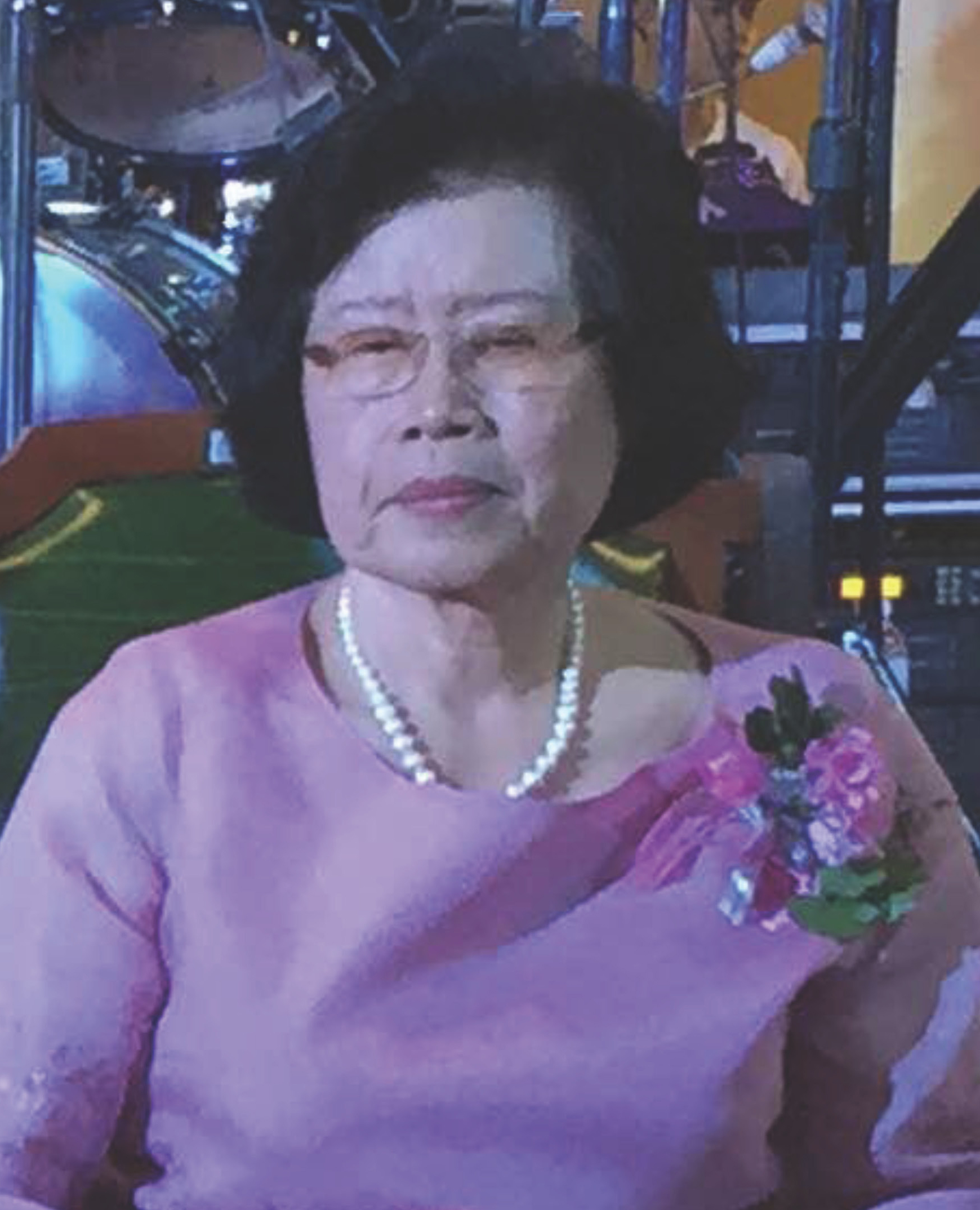 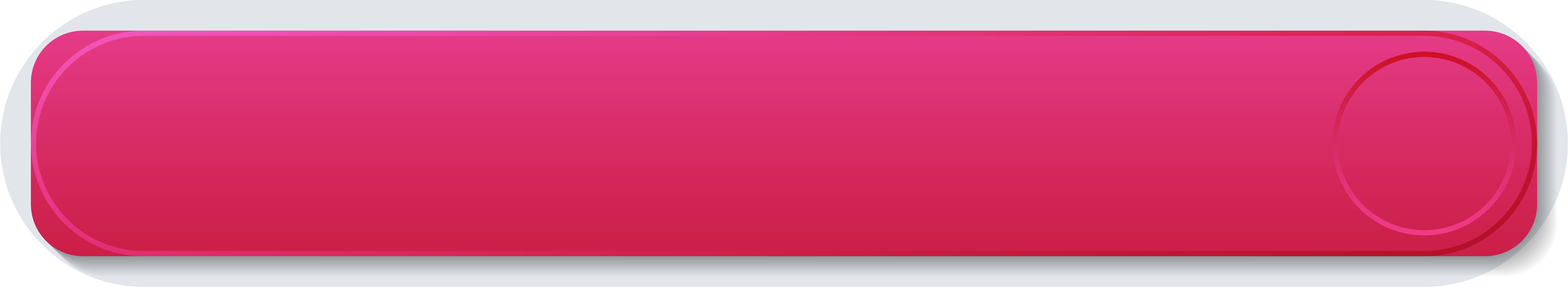 ศาสตราจารย์พิเศษ ดร. ประคอง นิมมานเหมินท์
อ.บ. ๒๖
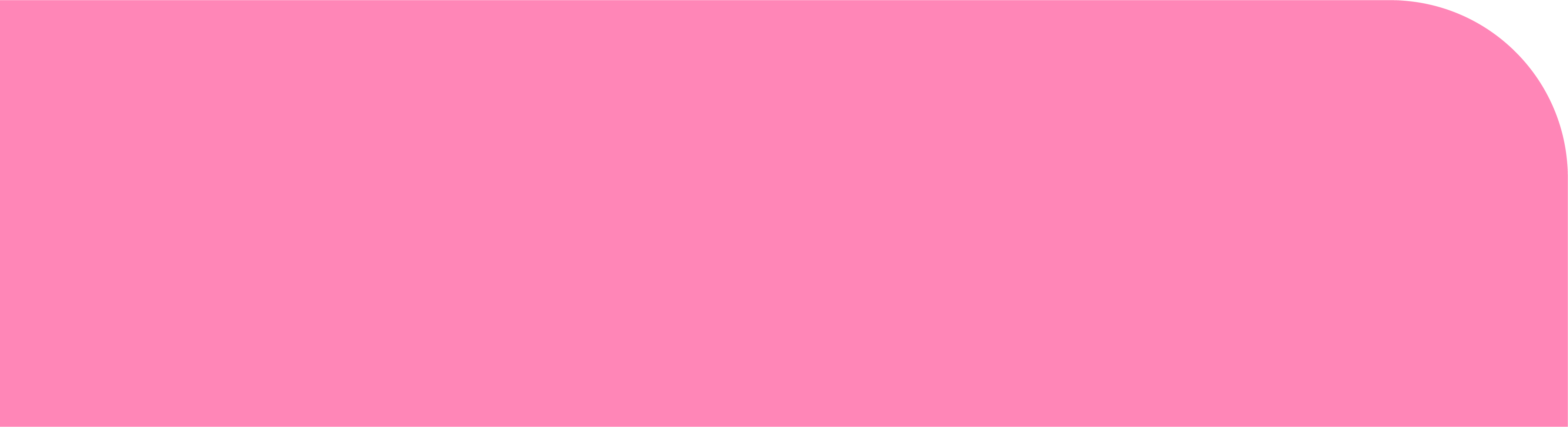 เคยดำรงตำเหน่ง หัวหน้าภาควิชาภาษาไทย
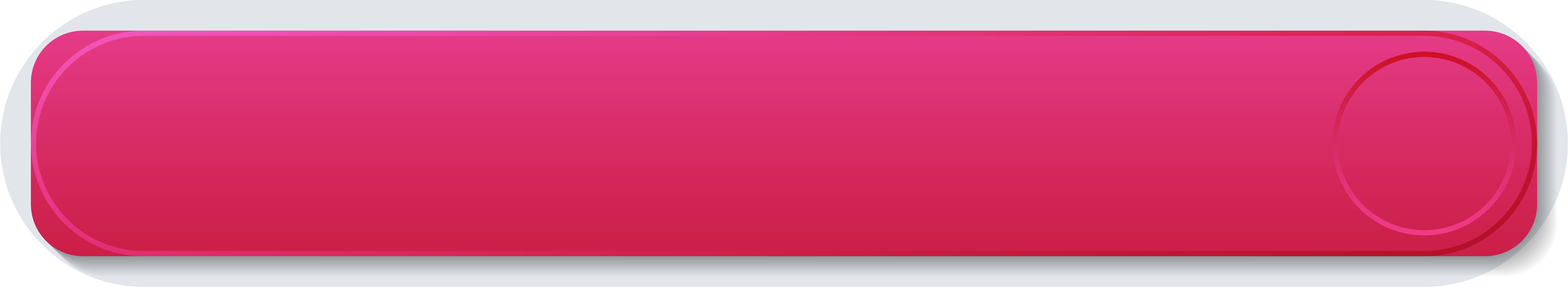 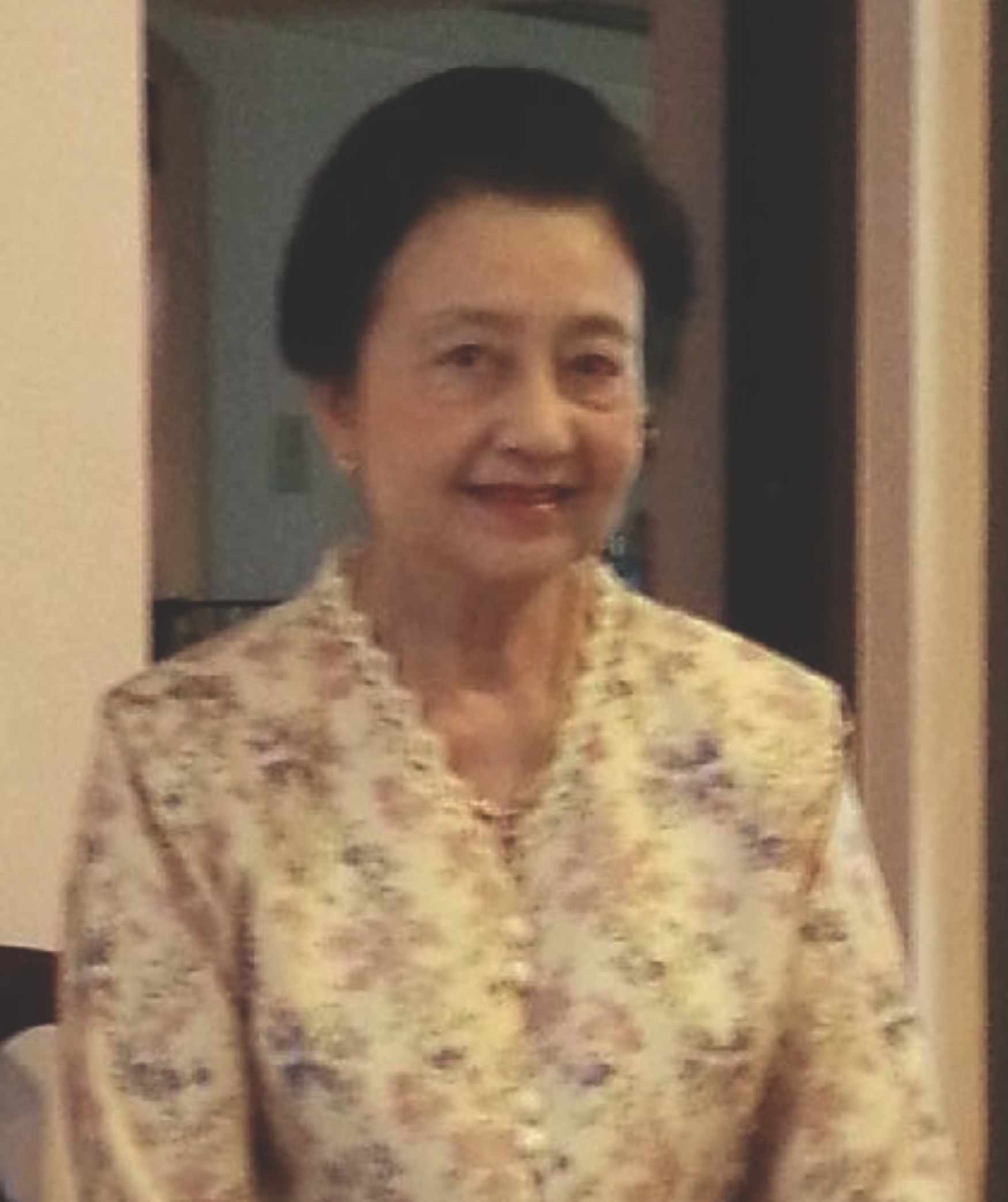 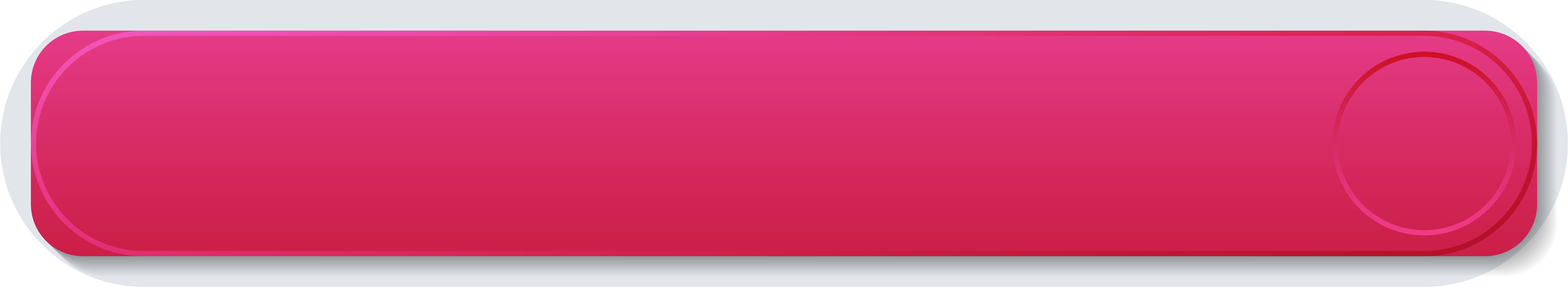 รองศาสตราจารย์ ดร. เตมีย์ ภิรมย์สวัสดิ์
อ.บ. ๒๖
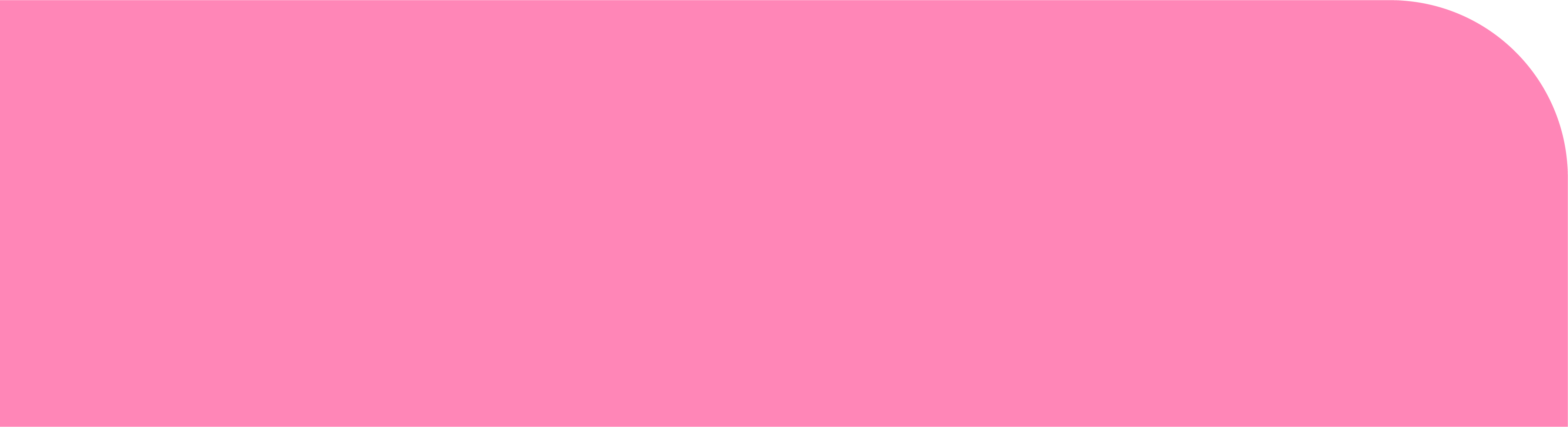 เคยดำรงตำแหน่งรองคณบดีฝ่ายวิชาการ
และ หัวหน้าภาควิชาภาษาตะวันตก
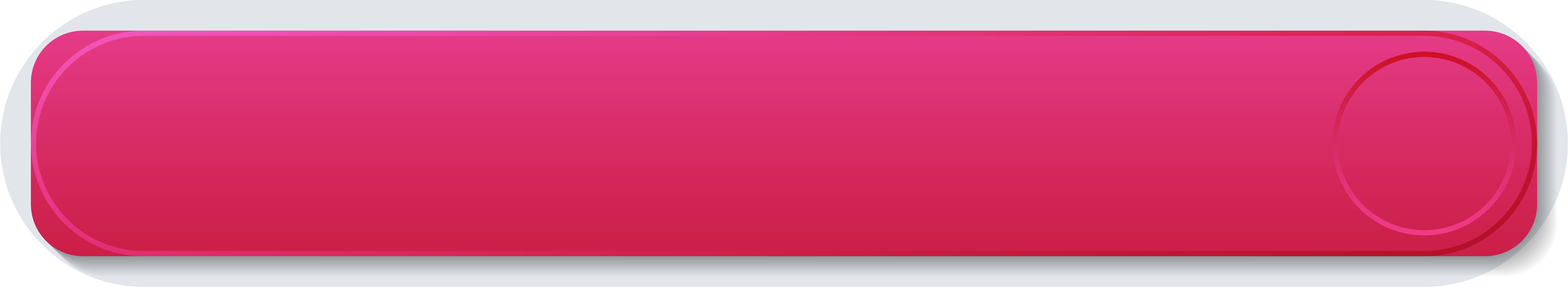 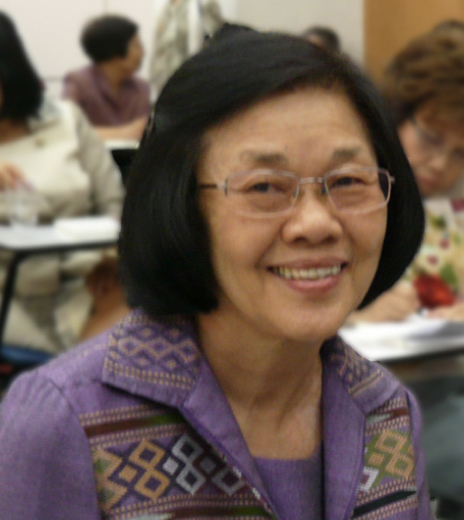 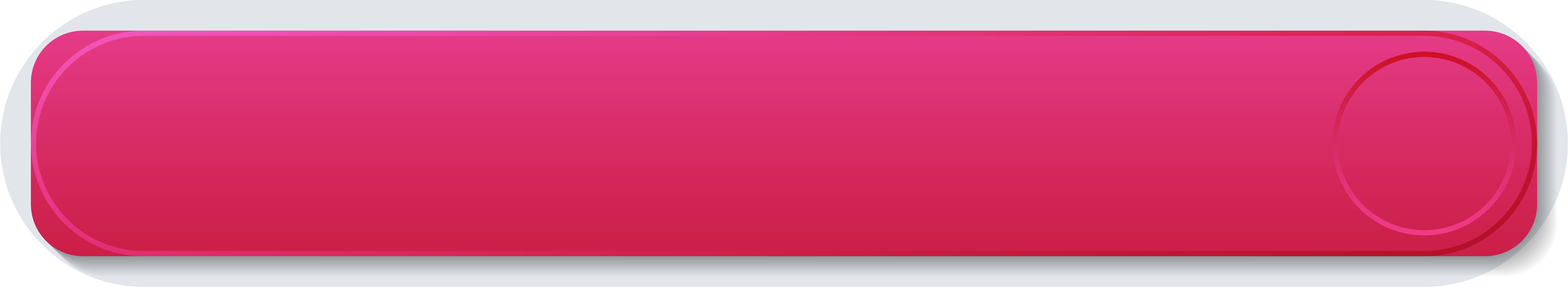 ศาสตราจารย์พิเศษ ดร. ประพิณ  มโนมัยวิบูลย์ 
อ.บ. ๒๙
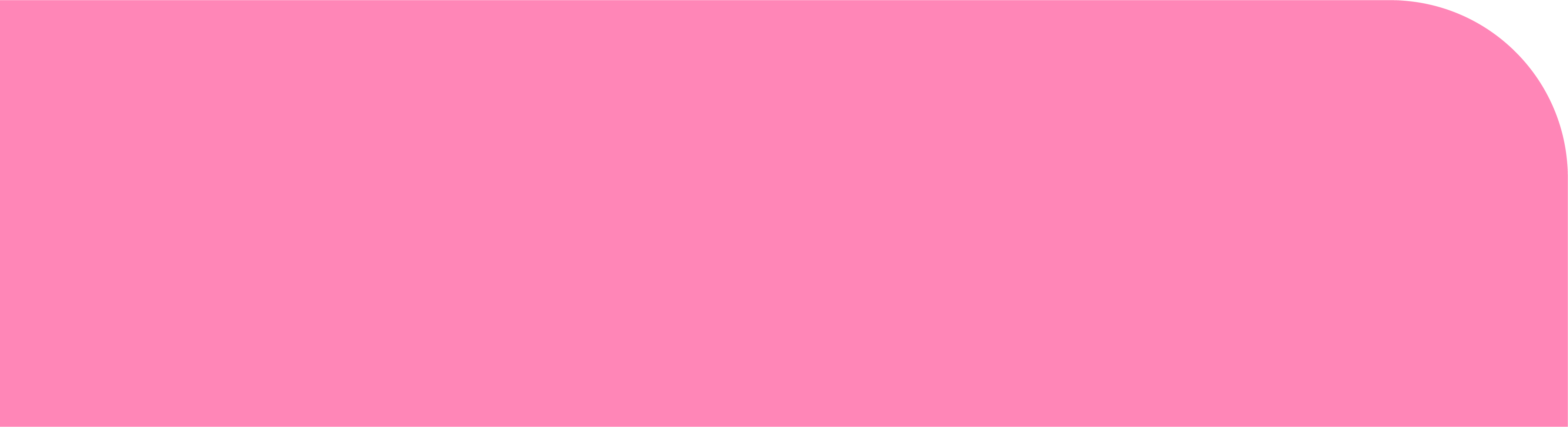 เคยดำรงตำแหน่งคณบดีคณะอักษรศาสตร์ 
/หัวหน้าภาควิชาภาษาตะวันออก และ หัวหน้าสาขาวิชาภาษาจีน
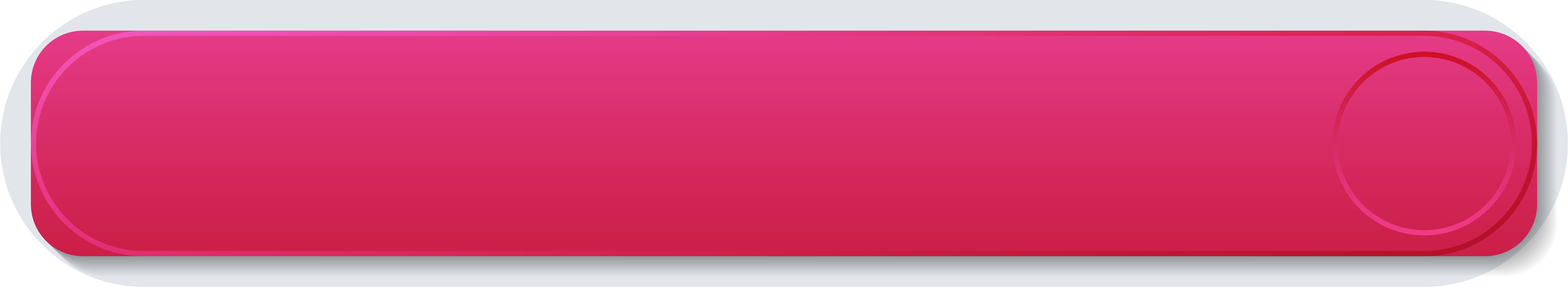 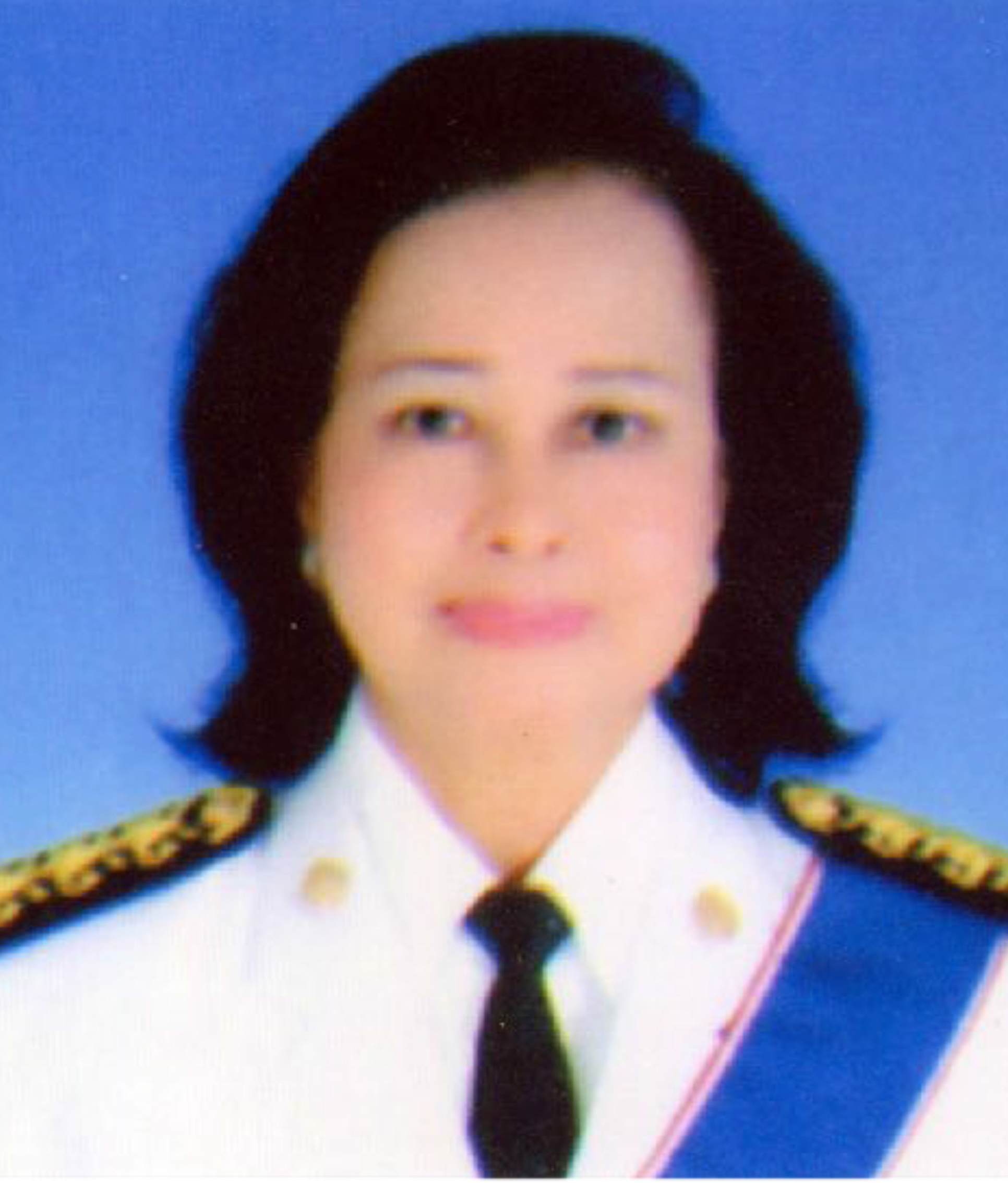 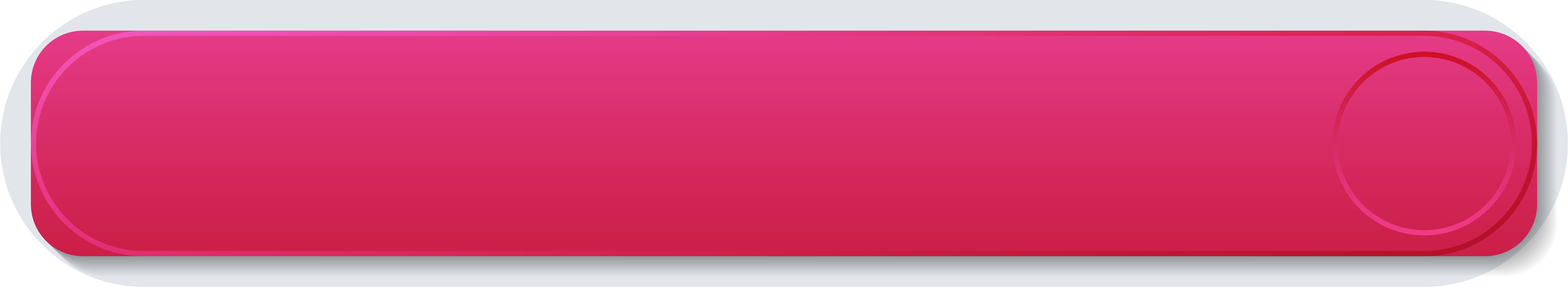 รองศาสตราจารย์  ฉันทนา  ไชยชิต
อ.บ. ๒๙
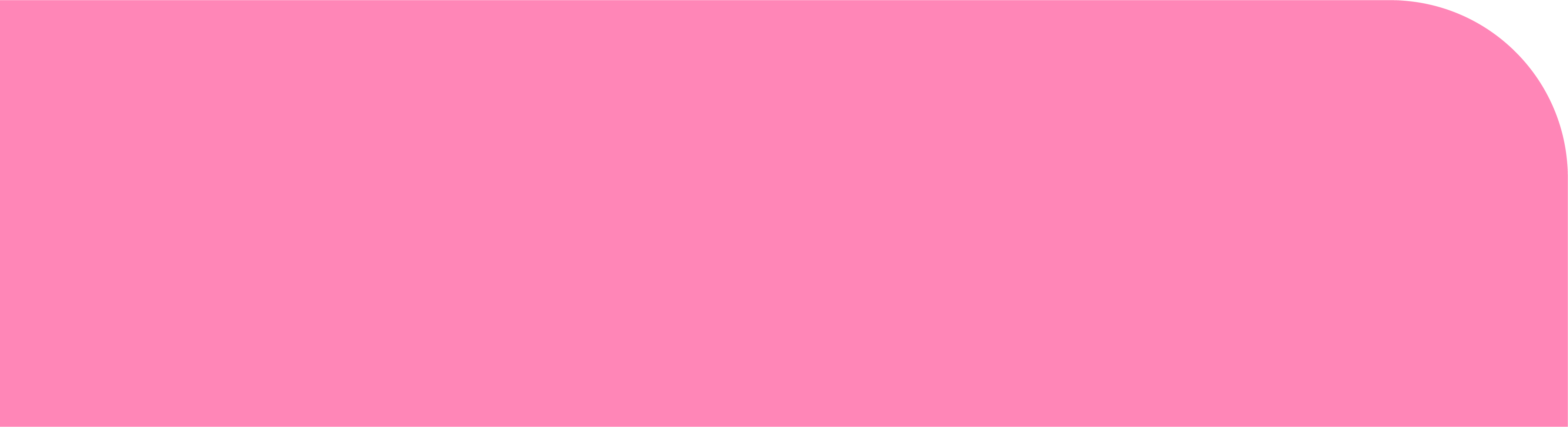 เคยดำรงตำแหน่ง
หัวหน้าภาควิชาภาษาอังกฤษ
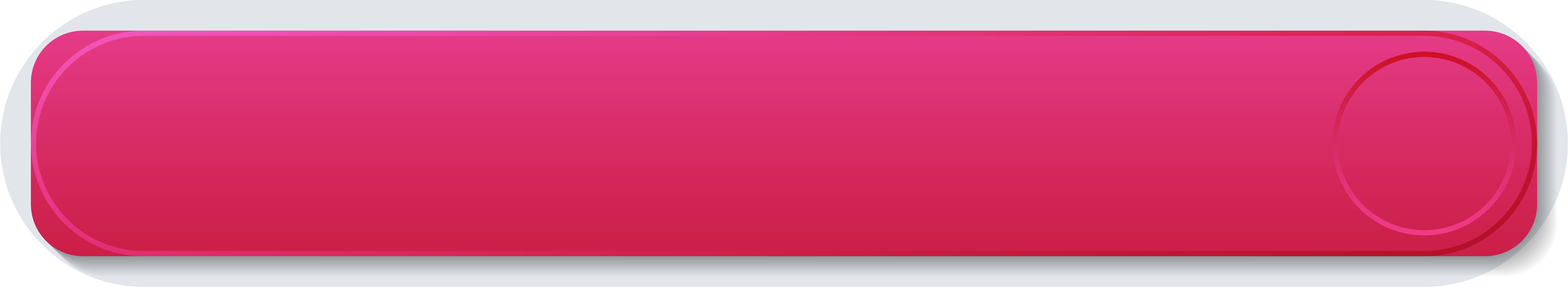 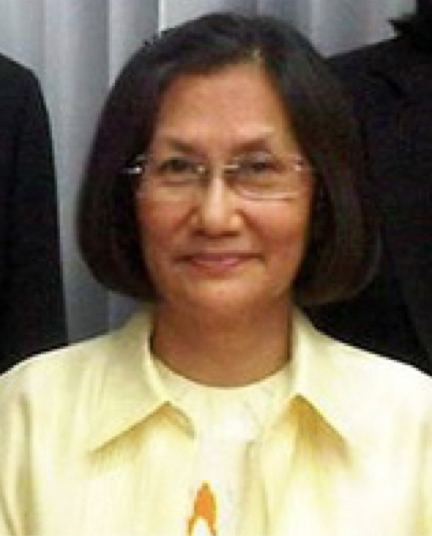 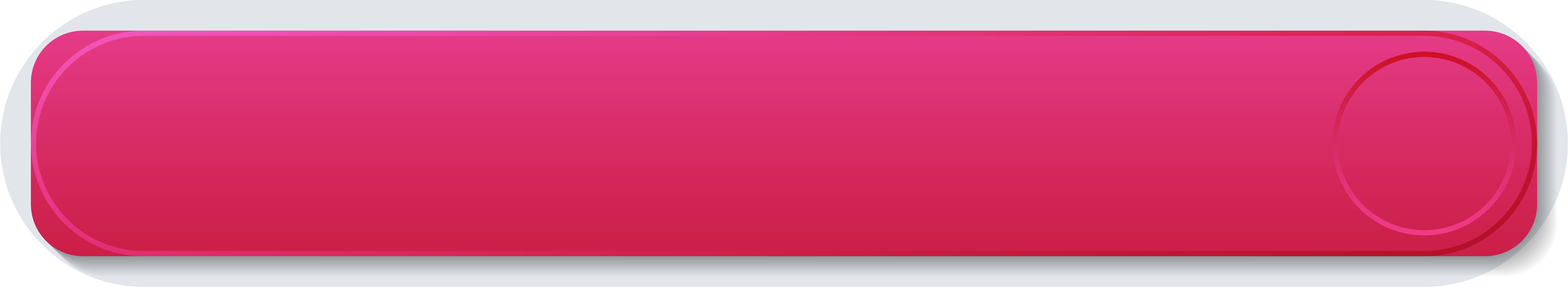 ผู้ช่วยศาสตราจารย์  ดุษฎีพร  ชำนิโรคศานต์
อ.บ. ๓๑
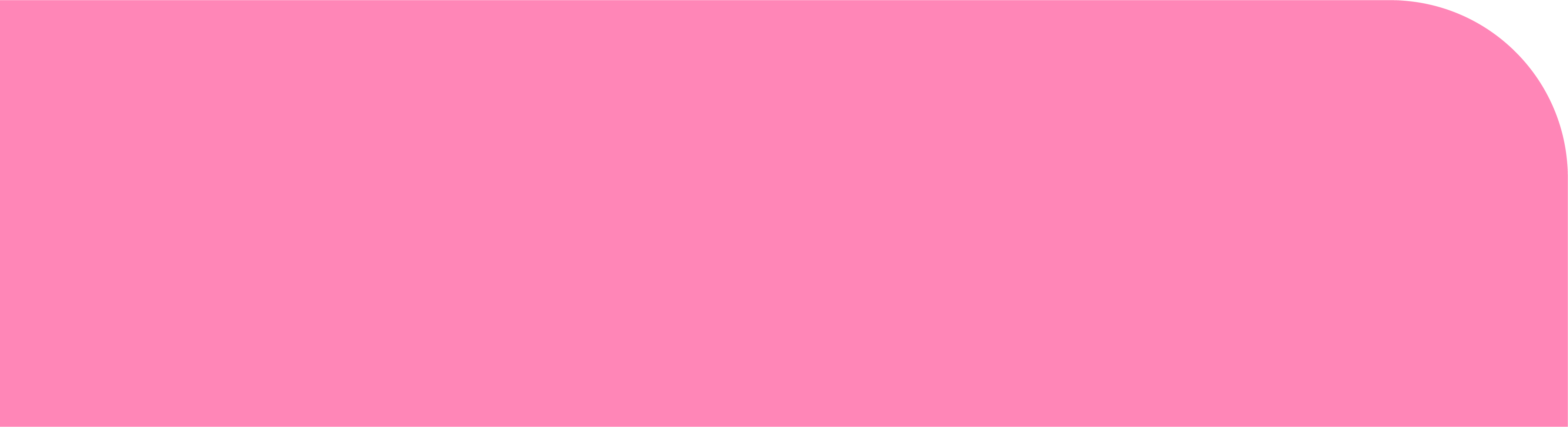 เคยดำรงตำแหน่งรองคณบดีฝ่ายกิจการนิสิต
และอาจารย์ประจำภาควิชาภาษาไทย
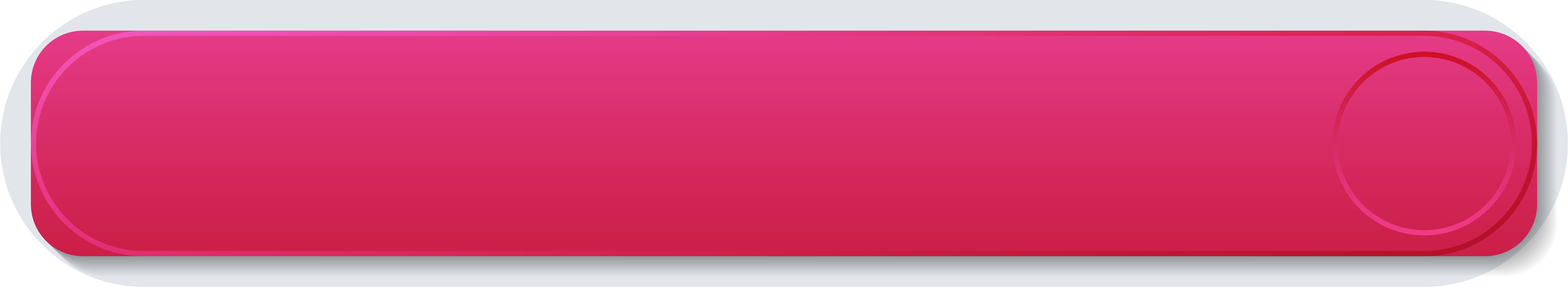 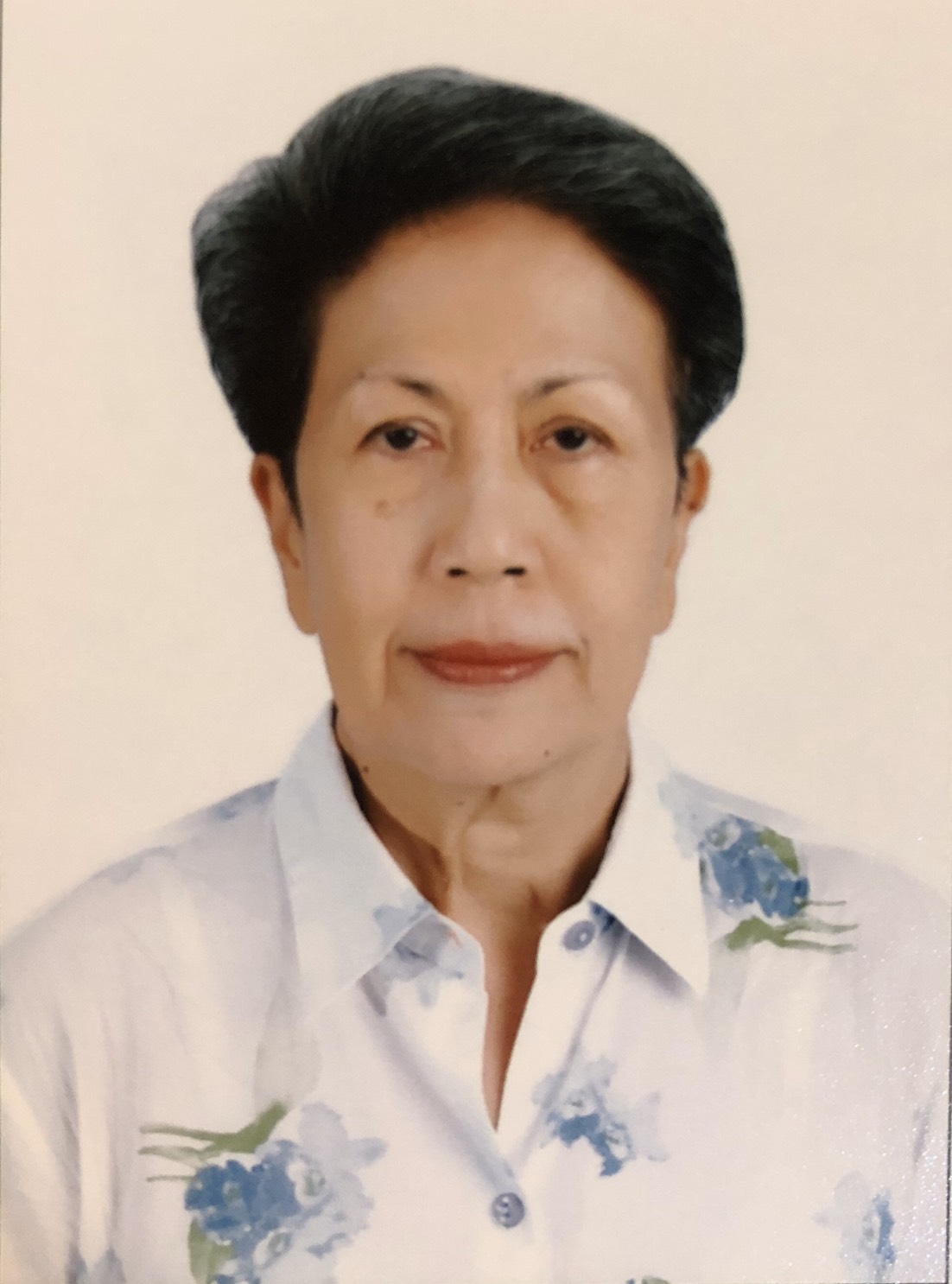 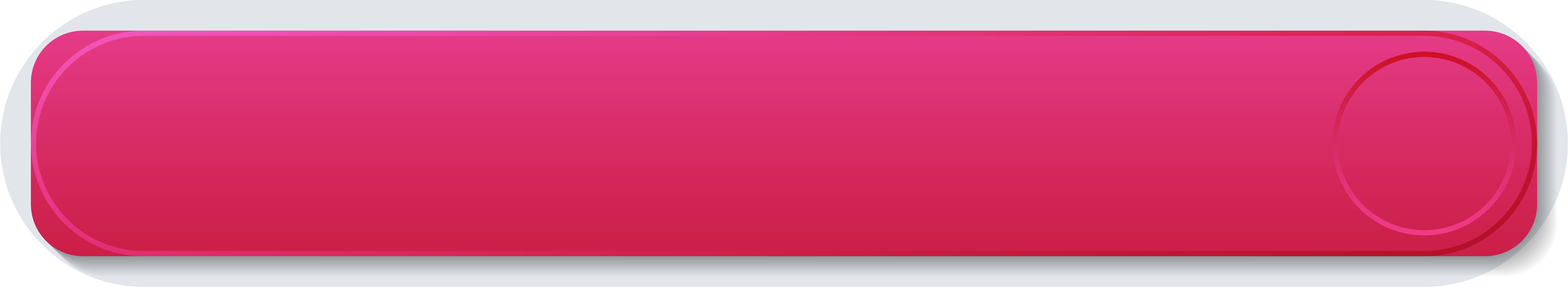 รองศาสตราจารย์  รัตนาภรณ์  ธรานุรักษ์
อ.บ. ๓๑
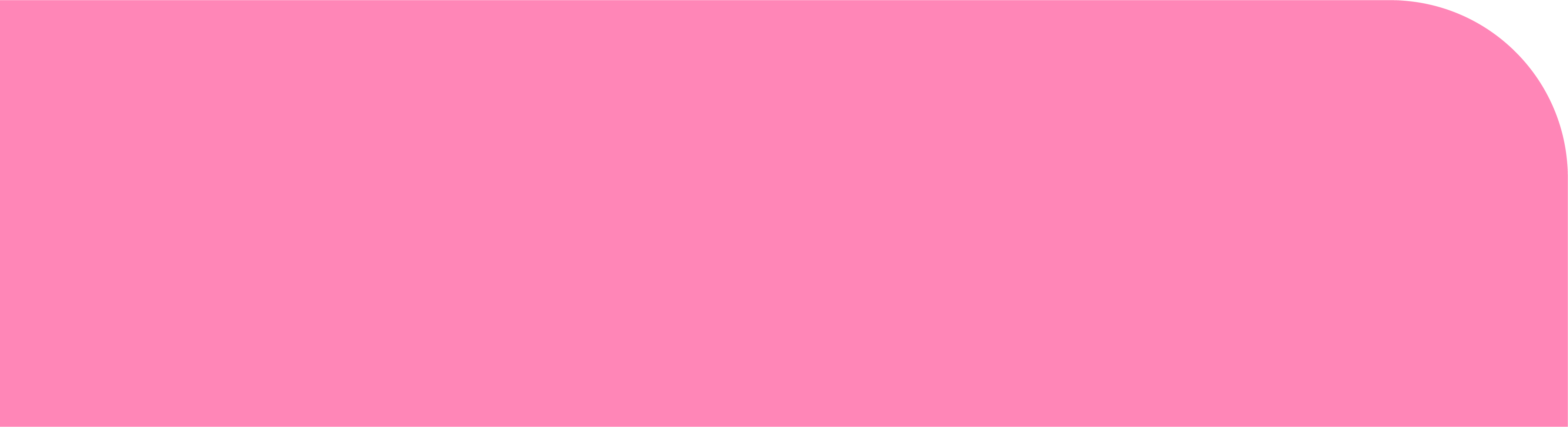 อดีตประธานหลักสูตรอักษรศาสตร์มหาบัณฑิต ภาษาฝรั่งเศสสู่โลกธุรกิจ
อดีตหัวหน้าสาขาวิชาภาษาฝรั่งเศส ภาควิชาภาษาตะวันตก
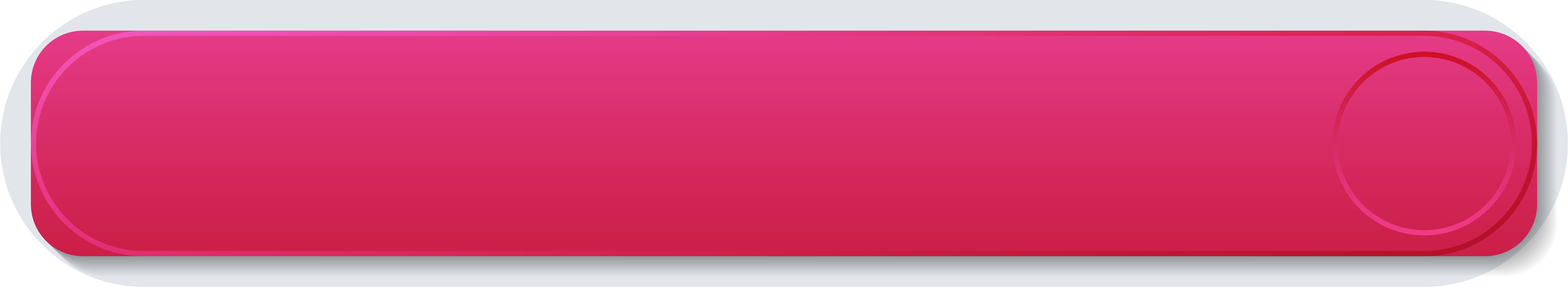 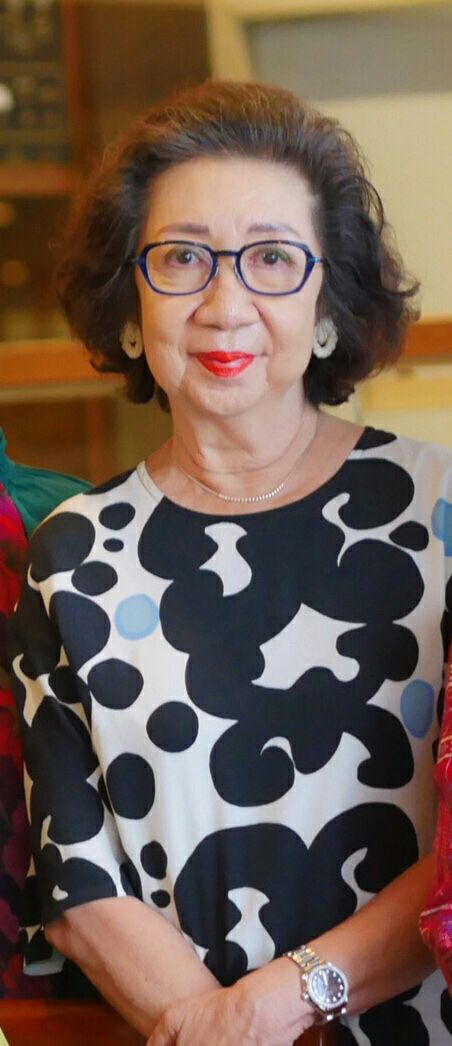 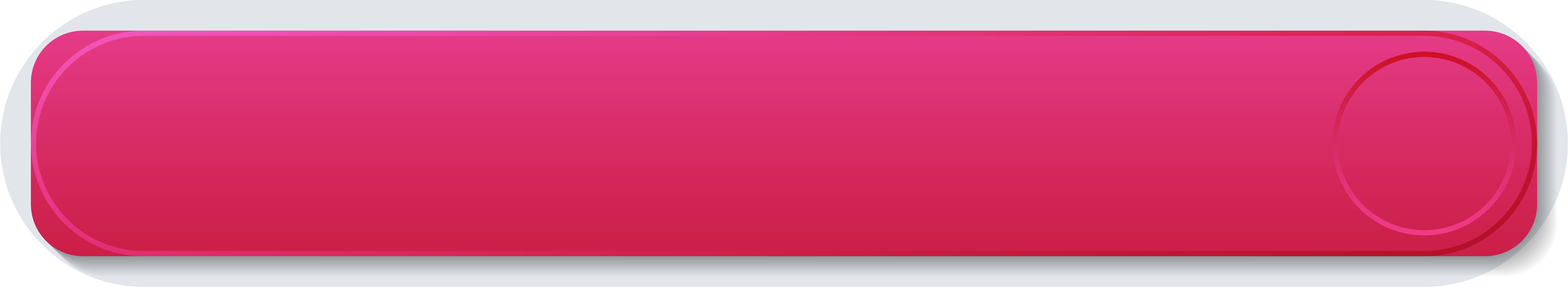 อาจารย์จารุรัช ตันตราภรณ์
อ.บ. ๓๒
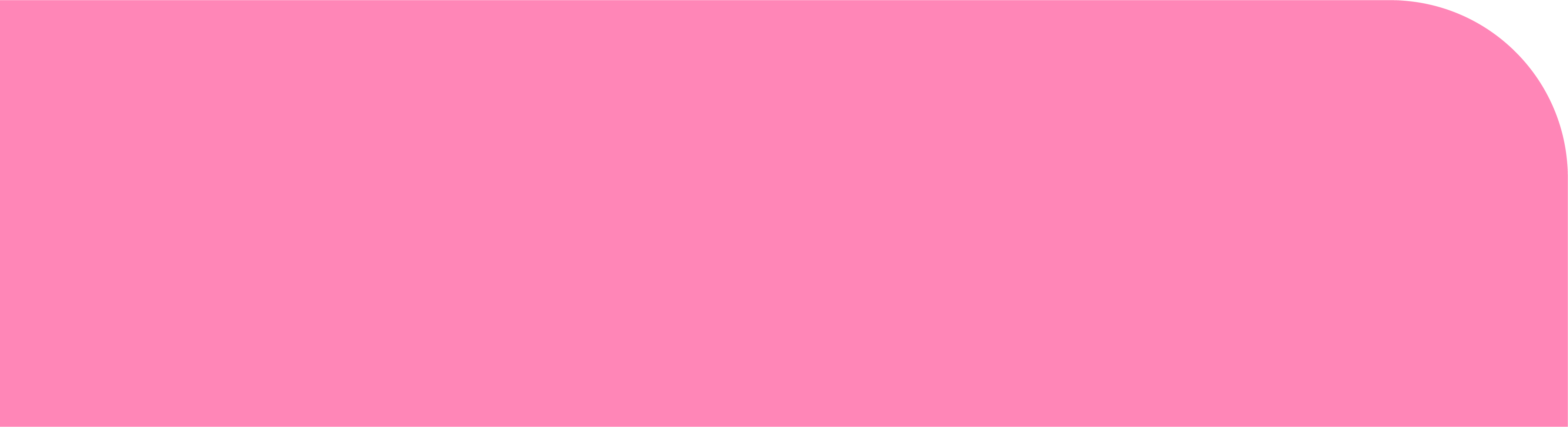 อดีตผู้ช่วยอธิการบดี จุฬาฯ
อดีตรองคณบดีฝ่ายวิชาการ
อดีตหัวหน้าภาควิชาภาษาอังกฤษ
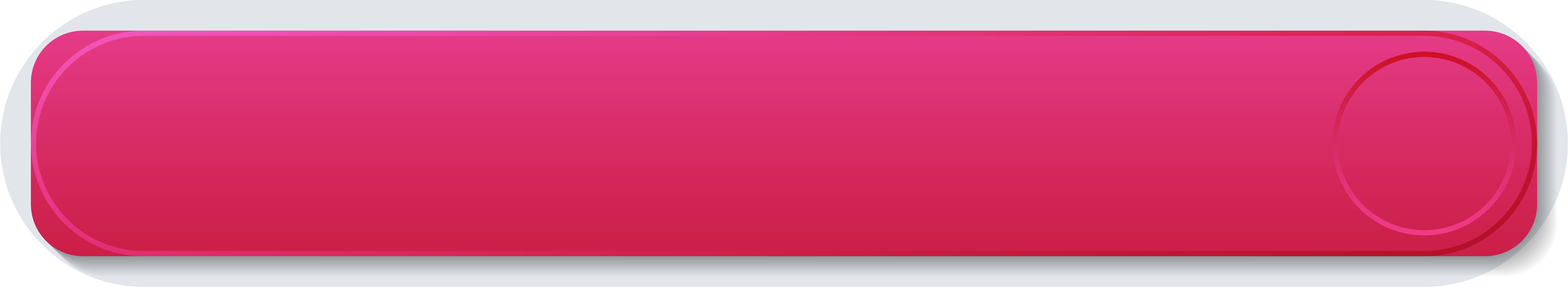 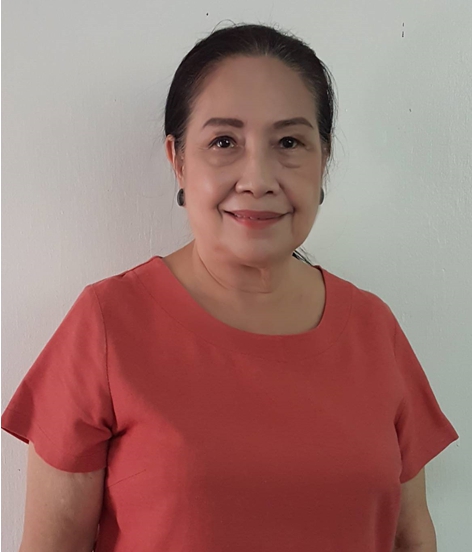 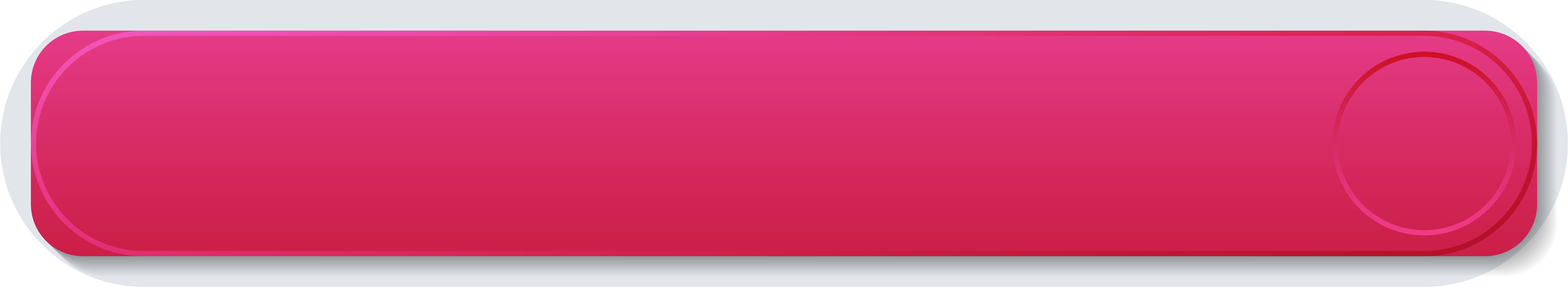 ศาสตราจารย์กิตติคุณ ดร. ธีระพันธ์ เหลืองทองคำ
อ.บ. ๓๒
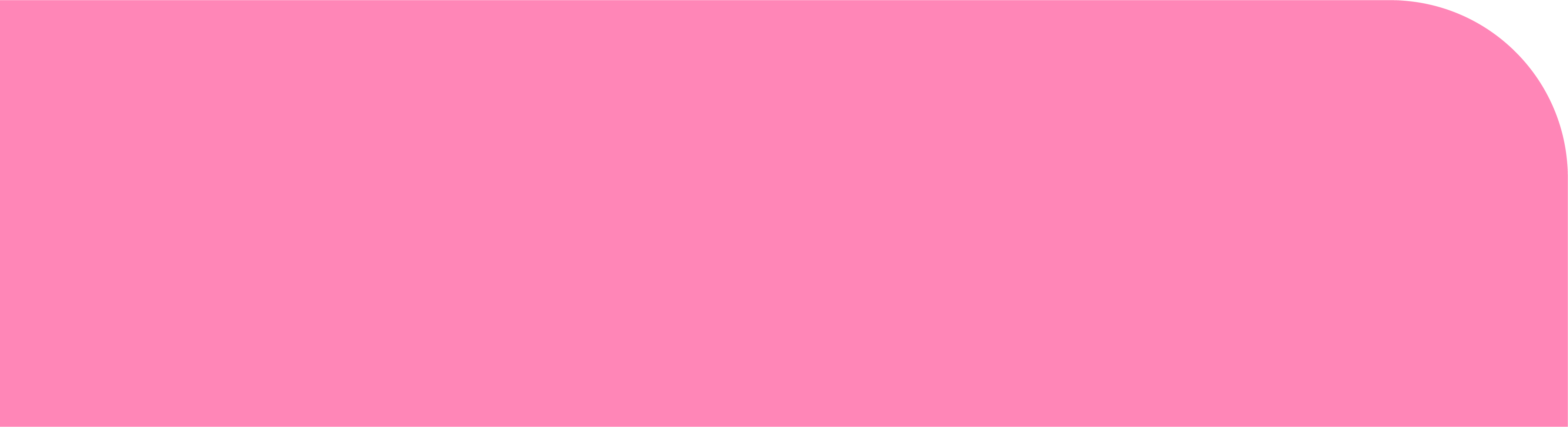 อดีตคณบดีคณะอักษรศาสตร์ 
อดีตหัวหน้าภาควิชาภาษาศาสตร์
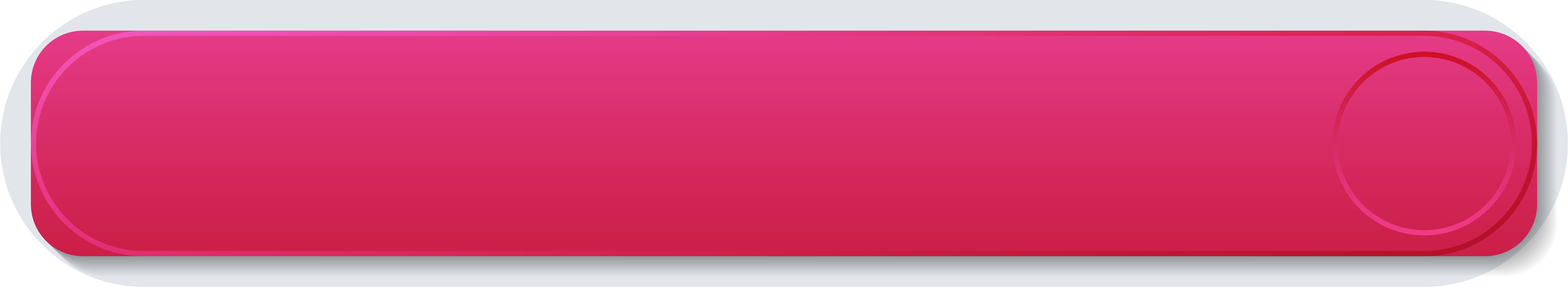 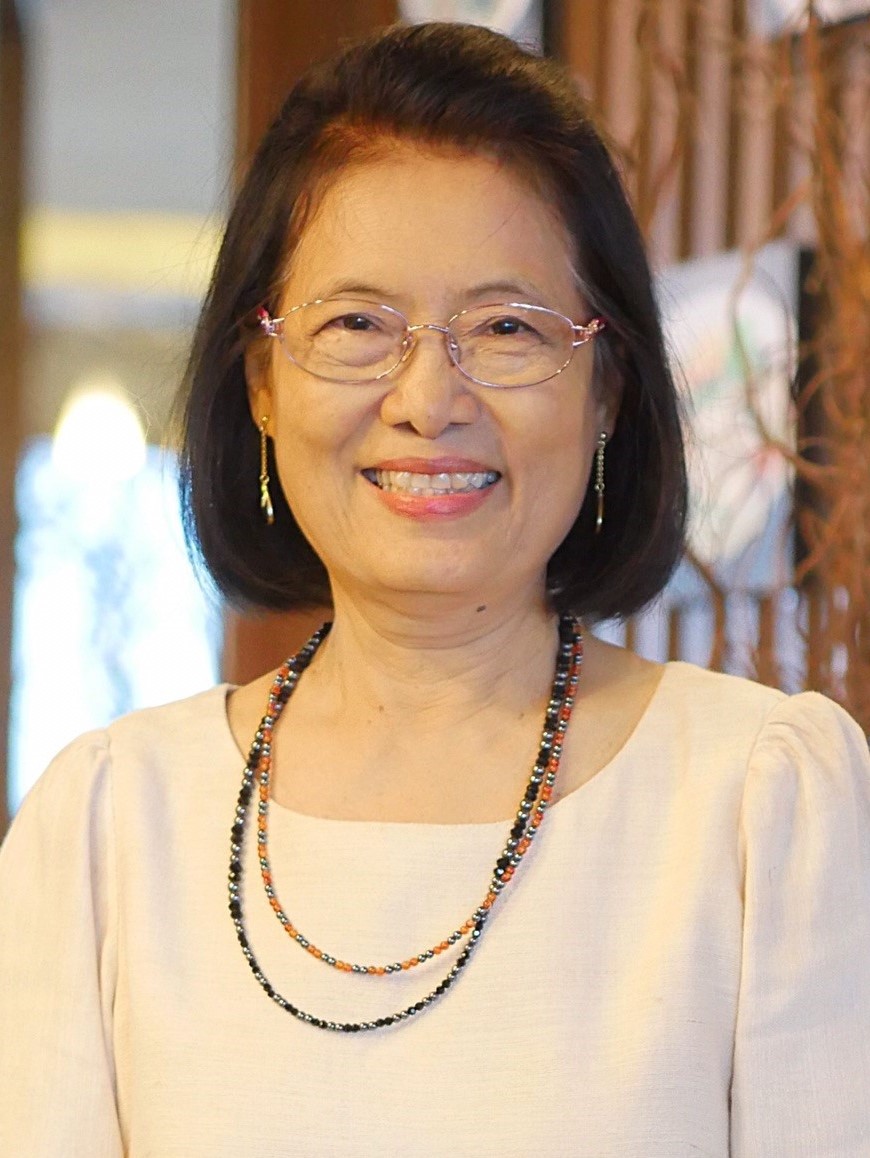 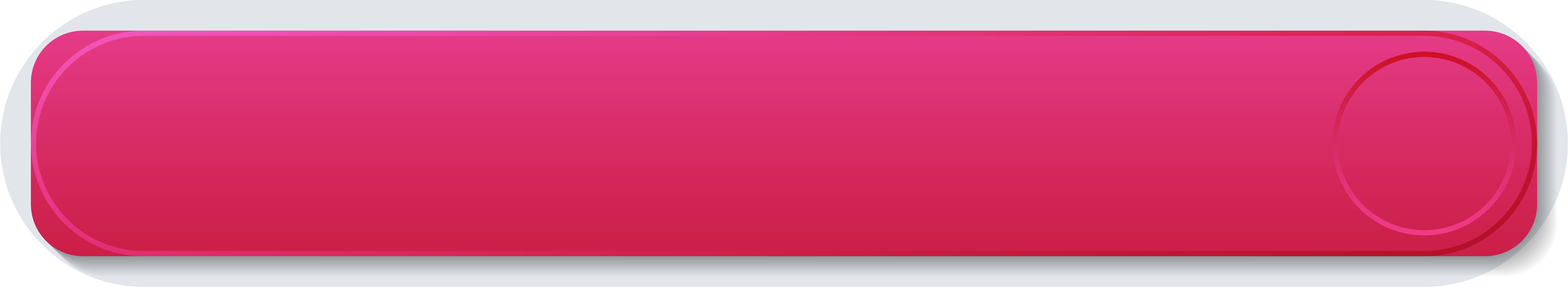 ศาสตราจารย์กิตติคุณ ดร. อมรา ประสิทธิ์รัฐสินธุ์อ.บ. ๓๒
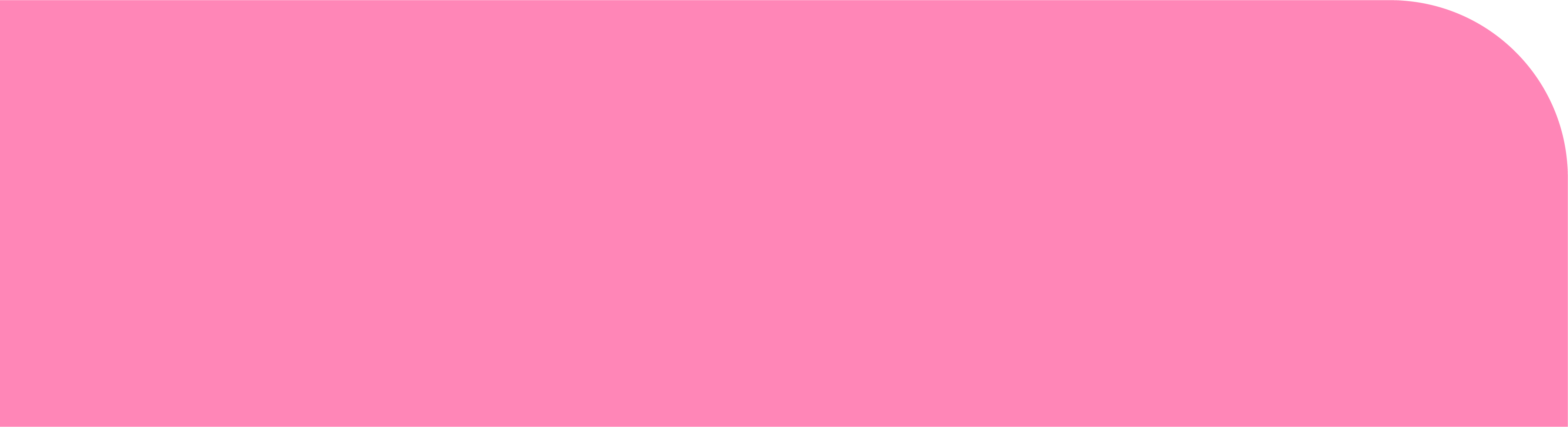 อดีตรองคณบดีฝ่ายวิชาการ
อดีตหัวหน้าภาควิชาภาษาศาสตร์
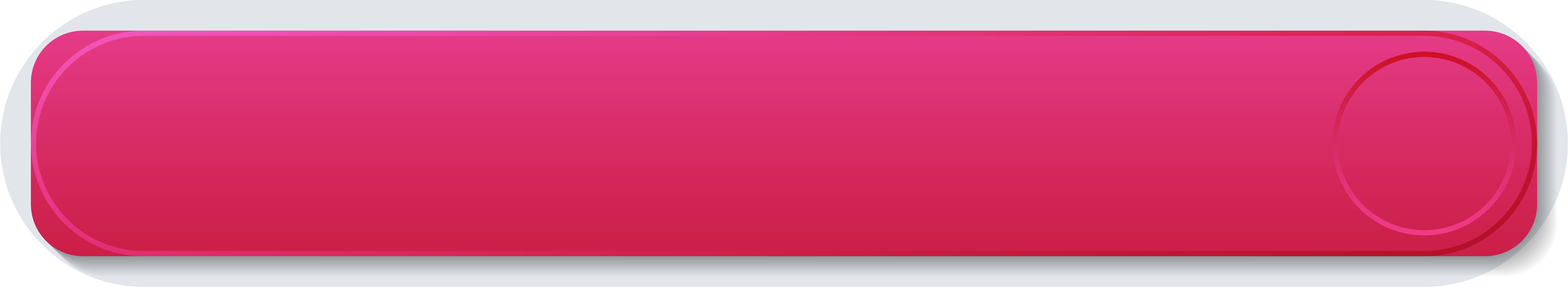